PŘÍRODNÍ POLYMERY Bílkovinná vlákna II KERATIN & LANOLIN FIBROIN
RNDr. Ladislav Pospíšil, CSc.
10.12.2022
PŘÍRODNÍ POLYMERY PŘF MU keratin & fibroin 10 2021
1
Ing. J. Dvořáková: PŘÍRODNÍ POLYMERY, VŠCHT Praha, Katedra polymerů, skripta 1990
J. Zelinger, V. Heidingsfeld, P. Kotlík, E. Šimůnková: Chemie v práci konzervátora a restaurátora, ACADEMIA Praha 1987,  
A. Blažej, V. Szilvová: Prírodné a syntetické polymery, SVŠT Bratislava, skripta 1985
A. Blažej a kol.:Štruktúra a vlastnosti vláknitých bielkovín, 
A. Blažej a kol.:Technologie kůže a kožešin
V. Hladík a kol.:Textilní vlákna, SNTL Praha 1967
10.12.2022
PŘÍRODNÍ POLYMERY PŘF MU keratin & fibroin 10 2021
2
Keratin
Lanolin
Fibroin
10.12.2022
PŘÍRODNÍ POLYMERY PŘF MU keratin & fibroin 10 2021
3
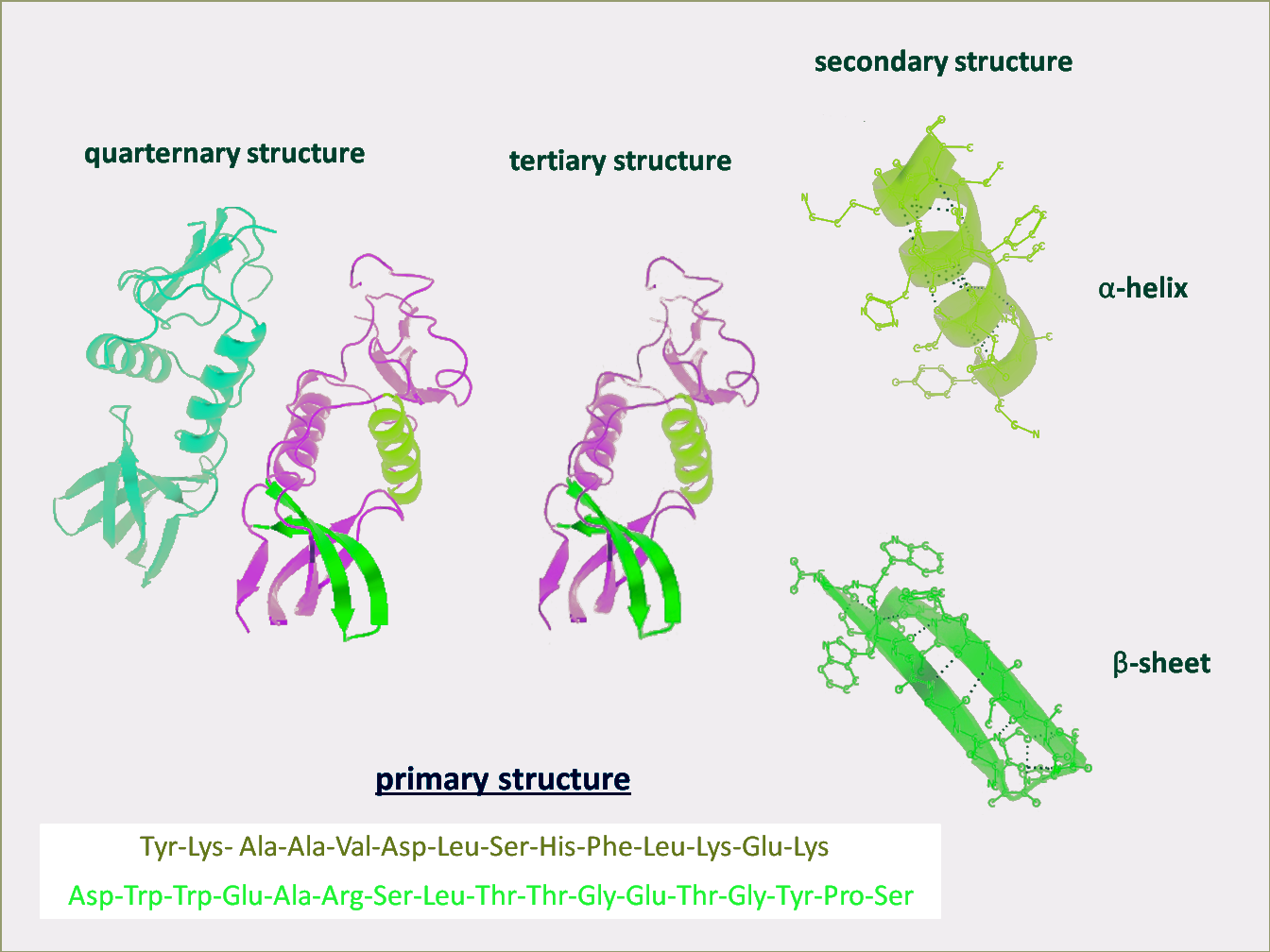 Interakce v rámci jedné makromolekuly
Dvě možnosti - struktury
Interakce v rámci VÍCE makromolekul
TOTO JE JEDNA MAKROMOLEKULA, dole se točí zpět
10.12.2022
PŘÍRODNÍ POLYMERY PŘF MU keratin & fibroin 10 2021
4
SEKUNDÁRNÍ STRUKTURA proteinů II
TOTO JE JEDNA MAKROMOLEKULA,  na konci se točí zpět > proto se jedná o SEKUNDÁRNÍ STRUKTURU
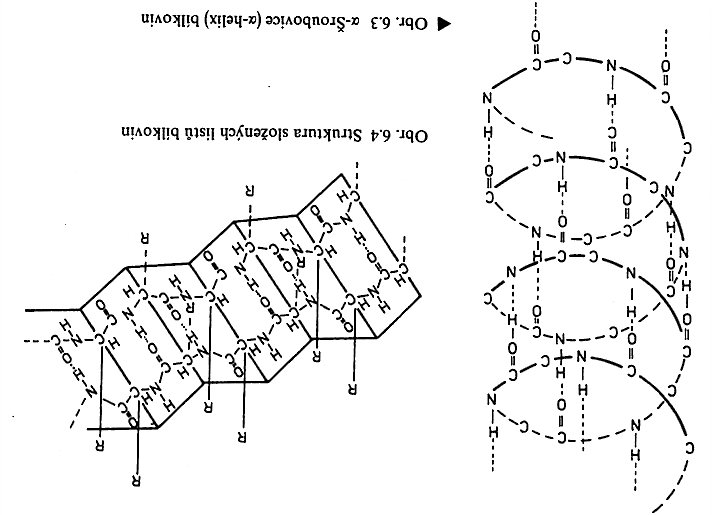 10.12.2022
PŘÍRODNÍ POLYMERY PŘF MU keratin & fibroin 10 2021
5
Keratin
10.12.2022
PŘÍRODNÍ POLYMERY PŘF MU keratin & fibroin 10 2021
6
Kde se vyskytuje KERATIN?
ÚTVARY NA KŮŽI -  chlupy, vlasy, peří, srst, štětiny
ZAKONČENÍ PRSTŮ A KONČETIN – nehty, kopyta
ÚTVARY Z ROHOVINY – rohy
VRCHNÍ VRSTVA KŮŽE- pokožka (rohovinová vrstva)
10.12.2022
PŘÍRODNÍ POLYMERY PŘF MU keratin & fibroin 10 2021
7
Čím se vyznačuje KERATIN 1
Bílkovinné řetězce jsou  SÍŤOVANÉ přes SULFIDICKÉ MŮSTKY  (-S–S-) vytvořené přes – SH skupiny  CYSTEINU vzniká CYSTIN
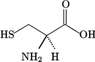 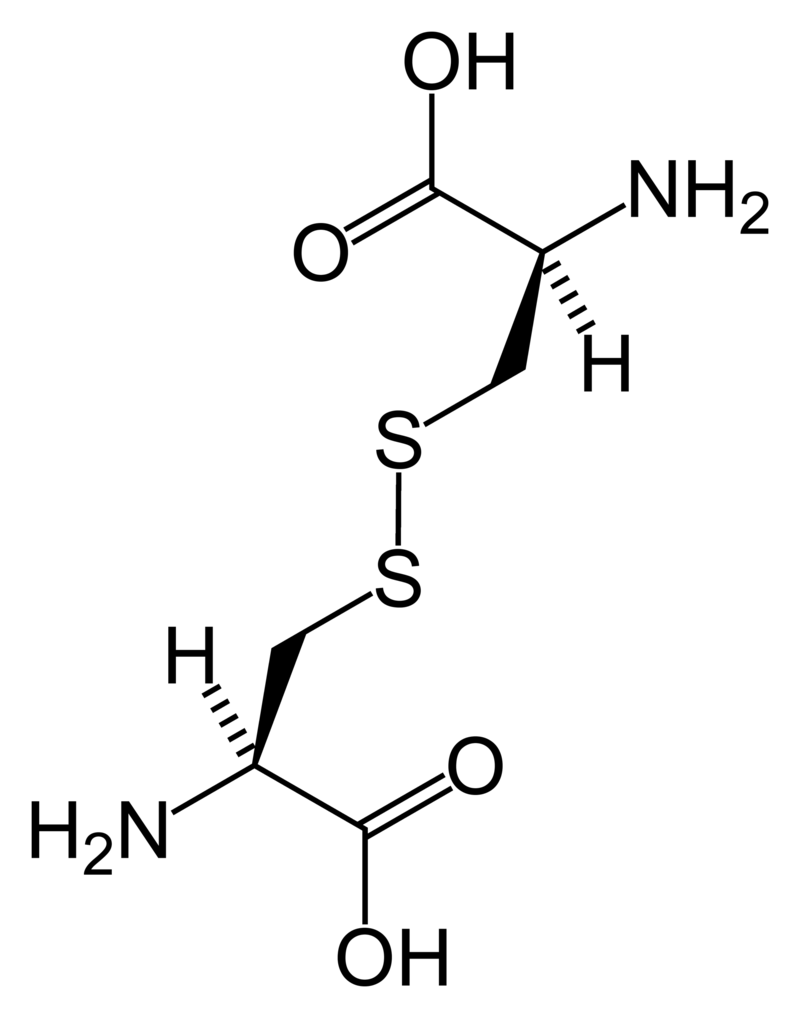 10.12.2022
PŘÍRODNÍ POLYMERY PŘF MU keratin & fibroin 10 2021
8
Čím se vyznačuje KERATIN 2
POMĚR (přibližný) TŘÍ AMONIKYSELIN
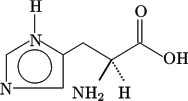 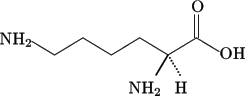 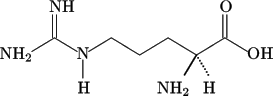 10.12.2022
PŘÍRODNÍ POLYMERY PŘF MU keratin & fibroin 10 2021
9
Čím se vyznačuje KERATIN 4
NEROZPUTNÝ VE VODĚ
ODOLÁVÁ ZŘEDĚNÝM KYSELINÁM
NEODOLÁVÁ LOUHŮM > čištění štětců v louhu sodném vyžaduje opatrnost, používat jen na syntetické vlasce! Jinak ráno vytáhnete jen držadlo.
Nejdůležitějším keratinovým vláknem je OVČÍ VLNA
10.12.2022
PŘÍRODNÍ POLYMERY PŘF MU keratin & fibroin 10 2021
10
Čím se vyznačuje KERATIN 5
Složení KERATINU  je tedy různé pro různé útvary  I PRO RŮZNÉ ŽIVOČICHY (NENÍ V TÉTO TABULCE)
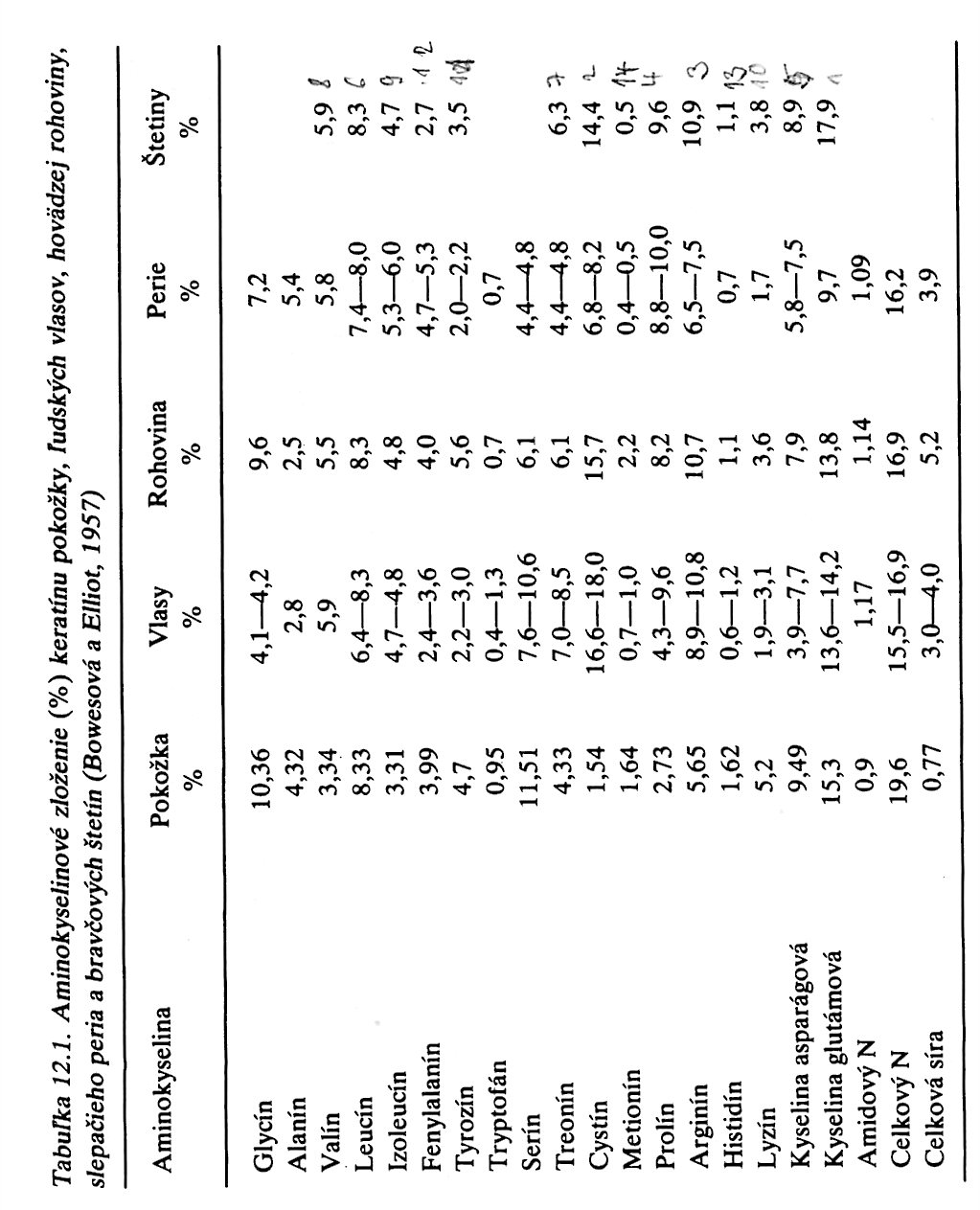 Vazba –S-S-
TO SE MI ZDÁ MOC
Někdy je KERATIN dělen na MĚKKÝ (cca. 2 % cysteinu) a TVRDÝ (do 20 % cysteinu)
MĚKKÝ KERATIN -  peří slepic a kuřat, snadněji se štěpí kyselinami nebo zásadami na aminokyseliny > KRMIVO
10.12.2022
PŘÍRODNÍ POLYMERY PŘF MU keratin & fibroin 10 2021
11
Čím se vyznačuje KERATIN 6
Schopnost vytvářet propojení mezi vlákny chemickou vazbou > obdoba síťování KAUČUK > PRYŽ  nebo KŮŽE > USEŇ
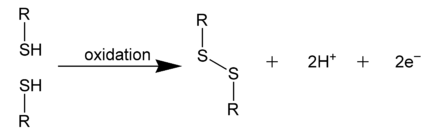 Dva cysteiny > jeden CYSTIN
10.12.2022
PŘÍRODNÍ POLYMERY PŘF MU keratin & fibroin 10 2021
12
Čím se vyznačuje KERATIN 7
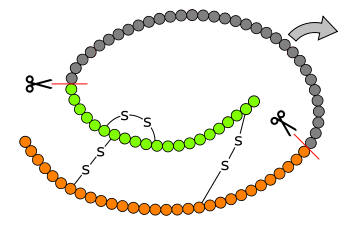 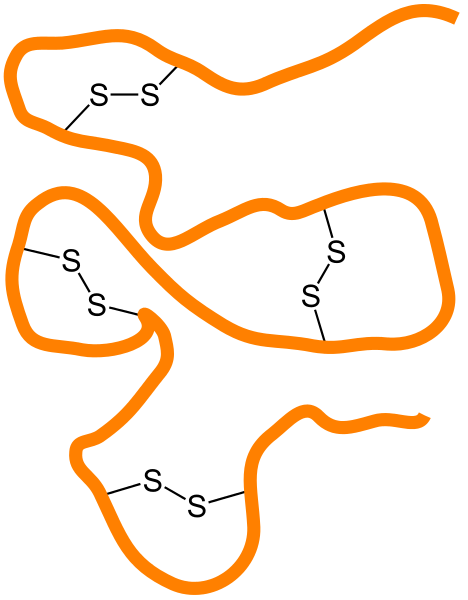 Enzymatické štěpení hlavního řetězce
Tyto vazby jsou podstatou TRVALÉ ONDULACE vlasů
10.12.2022
PŘÍRODNÍ POLYMERY PŘF MU keratin & fibroin 10 2021
13
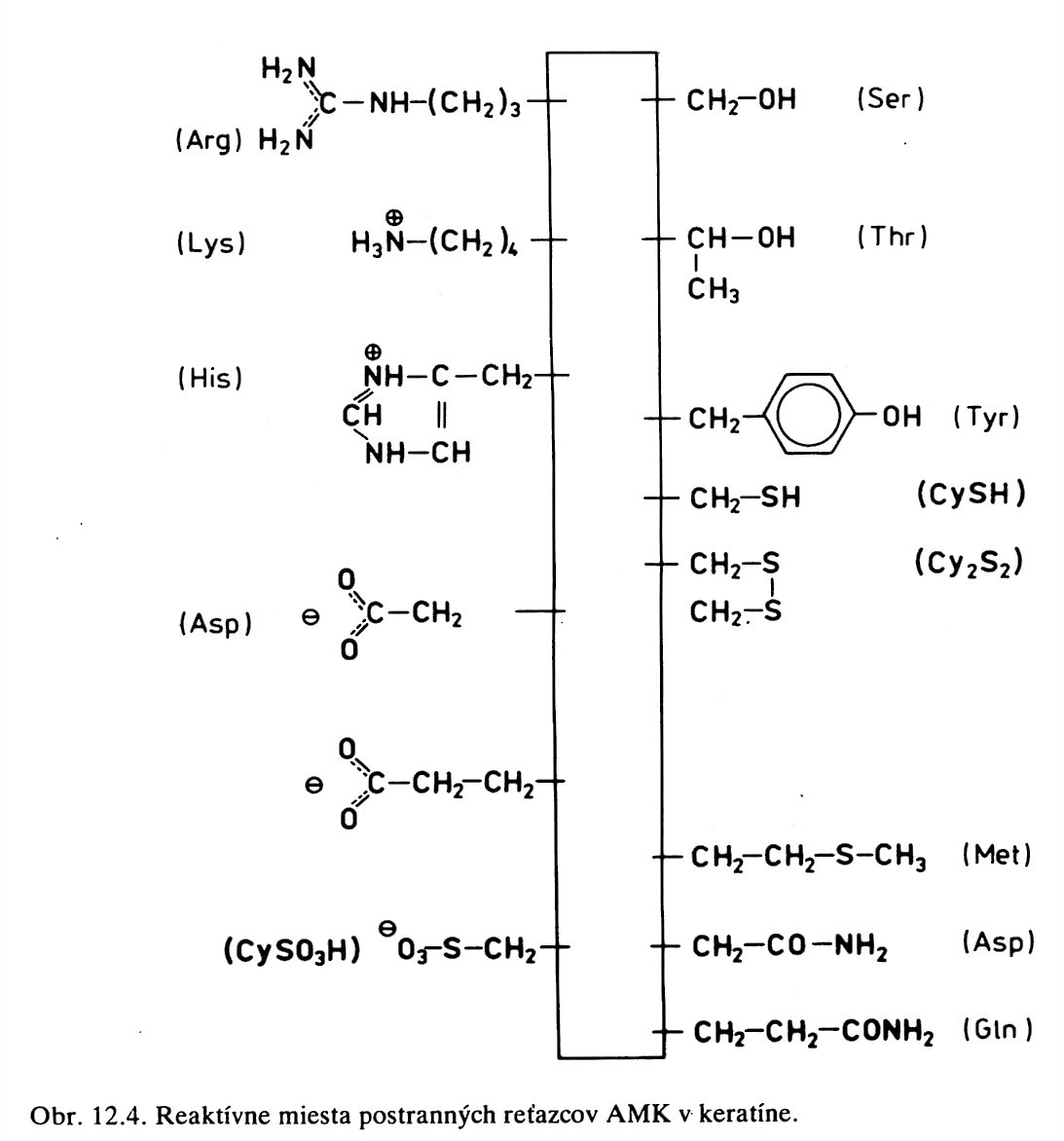 Čím se vyznačuje KERATIN 8
KERATIN  je tedy chemicky značně reaktivní vlákno
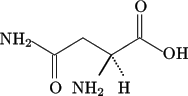 ASPARAGIN
10.12.2022
14
PŘÍRODNÍ POLYMERY PŘF MU keratin & fibroin 10 2021
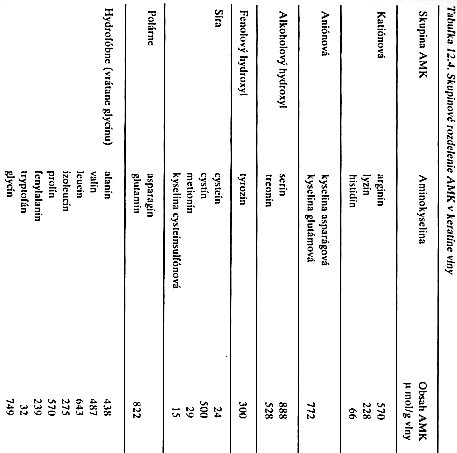 Čím se vyznačuje KERATIN 9
10.12.2022
15
PŘÍRODNÍ POLYMERY PŘF MU keratin & fibroin 10 2021
Čím se vyznačuje KERATIN 10
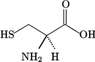 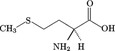 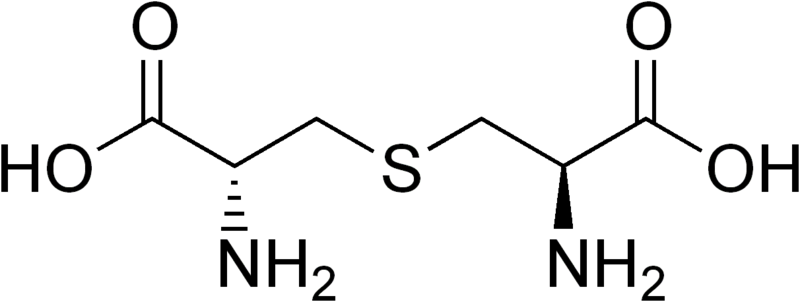 10.12.2022
PŘÍRODNÍ POLYMERY PŘF MU keratin & fibroin 10 2021
16
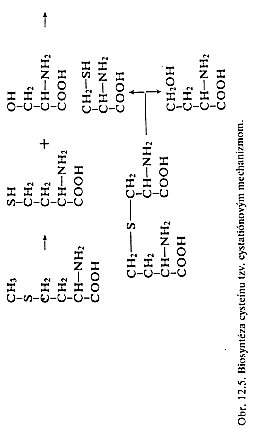 Biosyntéza  CYSTEINU
2
POZOR! Toto je jen schematické, nevychází tam stechiometrie!
10.12.2022
PŘÍRODNÍ POLYMERY PŘF MU keratin & fibroin 10 2021
17
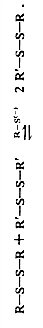 Přeměny disulfidického můstku v KERATINU INTER (v rámci RŮZNÝCH makromolekul) > INTRA (v rámci jedné makromolekuly)
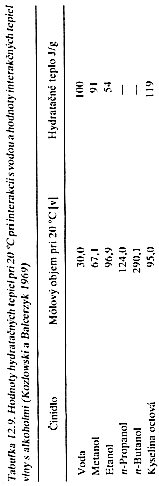 Proč mokrá vlna asi hřeje?
10.12.2022
PŘÍRODNÍ POLYMERY PŘF MU keratin & fibroin 10 2021
18
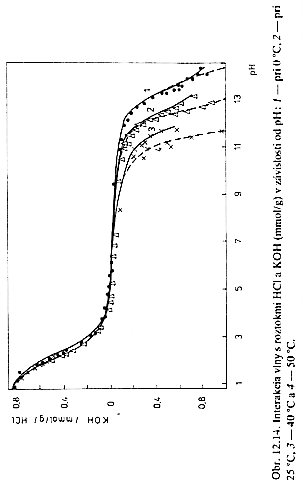 Sorpční vlastnosti KERATINU
POZOR! Osa Y je kladná v obou směrech!
KOH
HCl
10.12.2022
PŘÍRODNÍ POLYMERY PŘF MU keratin & fibroin 10 2021
19
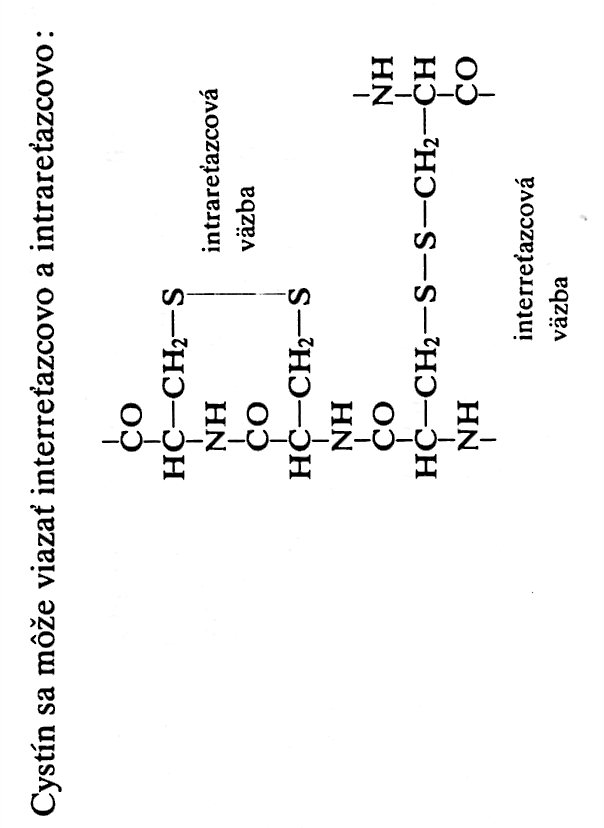 Reaktivita KERATINU 1
Je založena na reakcích  CYSTEINU
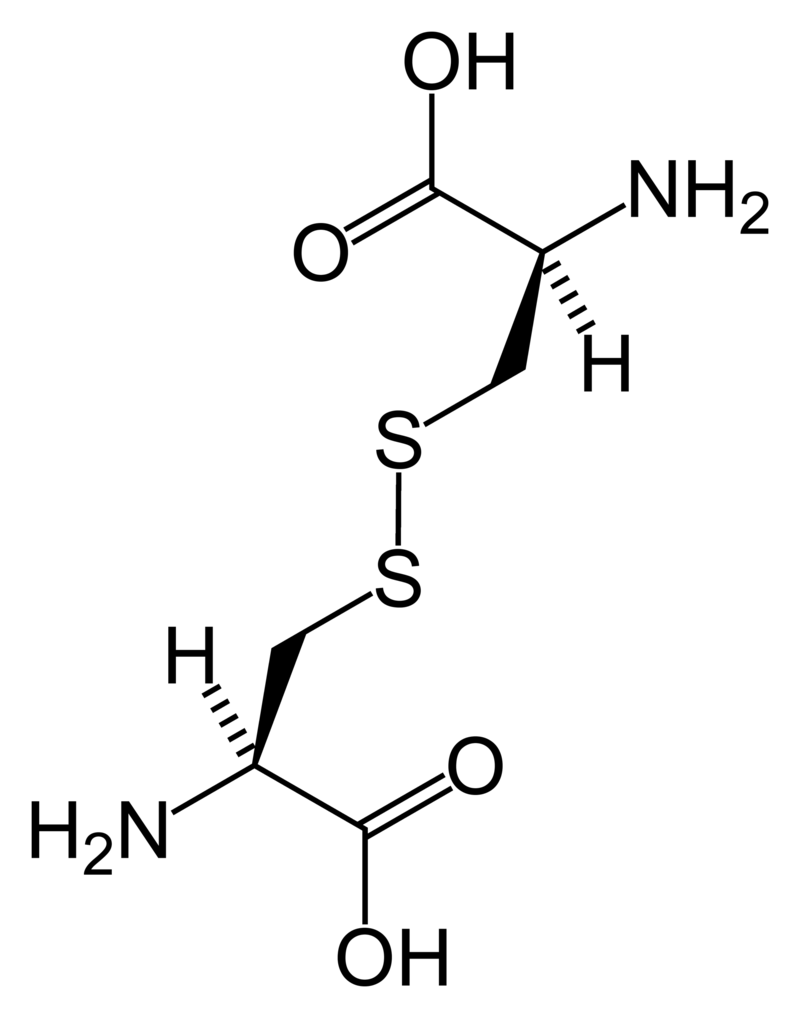 Dva cysteiny > jeden CYSTIN
10.12.2022
PŘÍRODNÍ POLYMERY PŘF MU keratin & fibroin 10 2021
20
Reaktivita KERATINU 2
PROBÍHÁ HLAVNĚ NA DISULFIDICKÉM MŮSTKU
Hydrolýza disulfidické vazby
Oxidace
Redukce
10.12.2022
PŘÍRODNÍ POLYMERY PŘF MU keratin & fibroin 10 2021
21
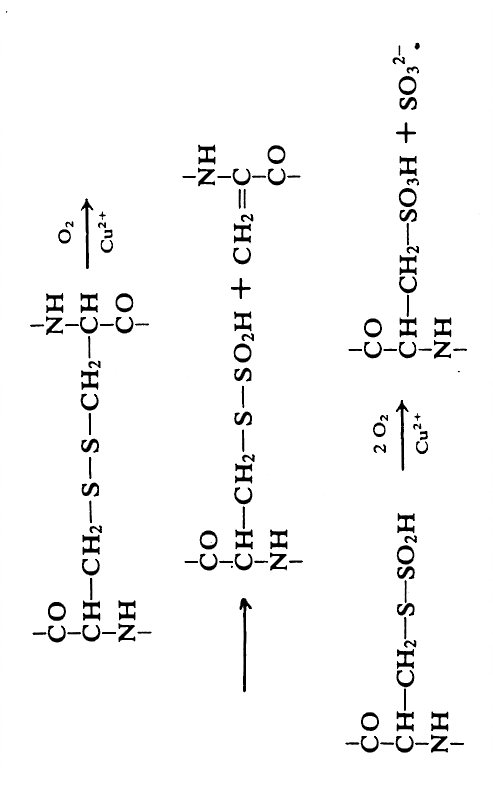 Reaktivita KERATINU 3
Kyselina cysteinsulfonová vzniká  až reakcí (OXIDACÍ) –S-S- můstku (vazby) v cystinu
10.12.2022
PŘÍRODNÍ POLYMERY PŘF MU keratin & fibroin 10 2021
22
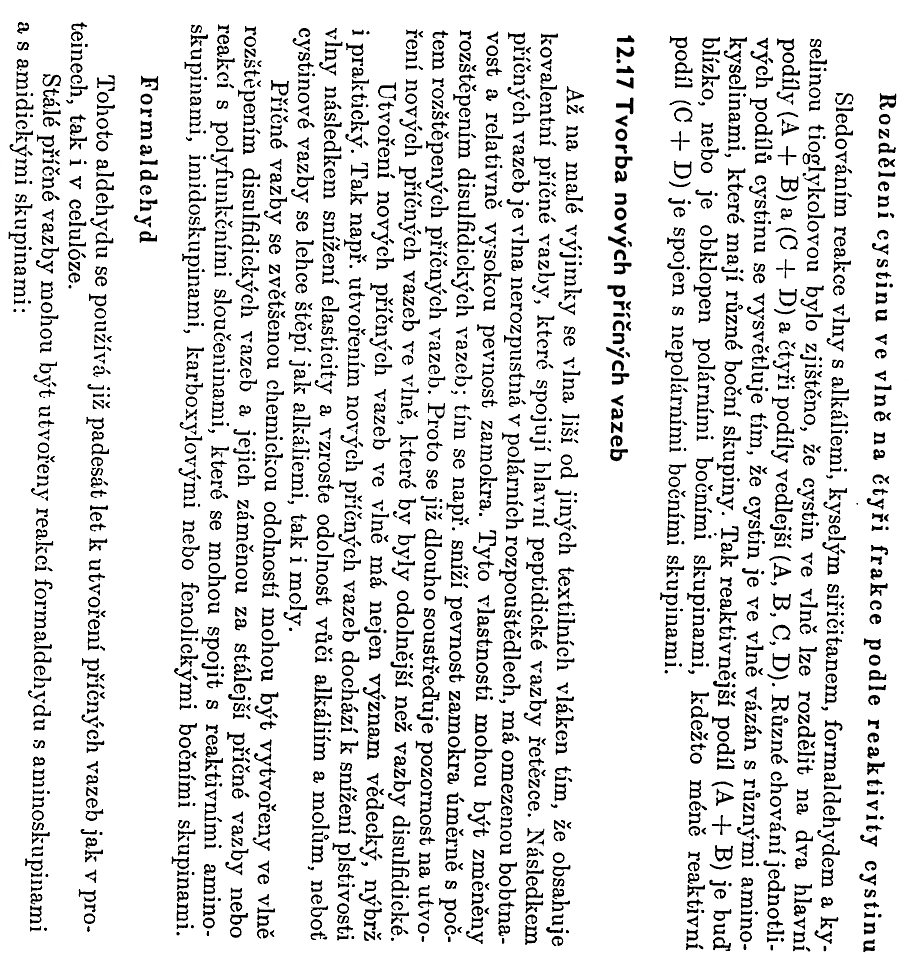 Čtyři frakce v KERATINU
10.12.2022
PŘÍRODNÍ POLYMERY PŘF MU keratin & fibroin 10 2021
23
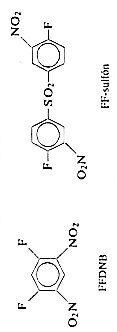 Síťování KERATINU 1
Síťovací činidla
10.12.2022
PŘÍRODNÍ POLYMERY PŘF MU keratin & fibroin 10 2021
24
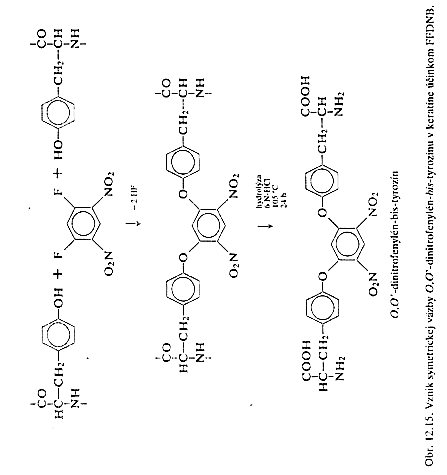 Síťování KERATINU 2
HF  se asi musí nějak neutralizovat
10.12.2022
PŘÍRODNÍ POLYMERY PŘF MU keratin & fibroin 10 2021
25
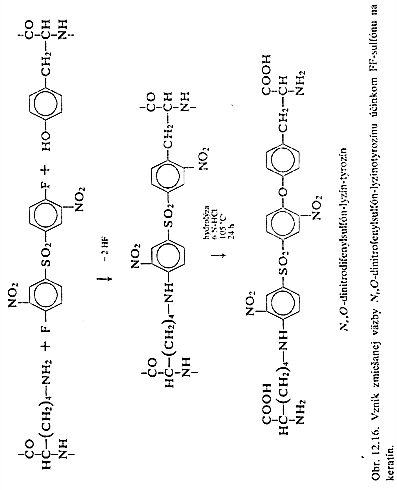 Síťování KERATINU 3
HF  se asi musí nějak neutralizovat
10.12.2022
PŘÍRODNÍ POLYMERY PŘF MU keratin & fibroin 10 2021
26
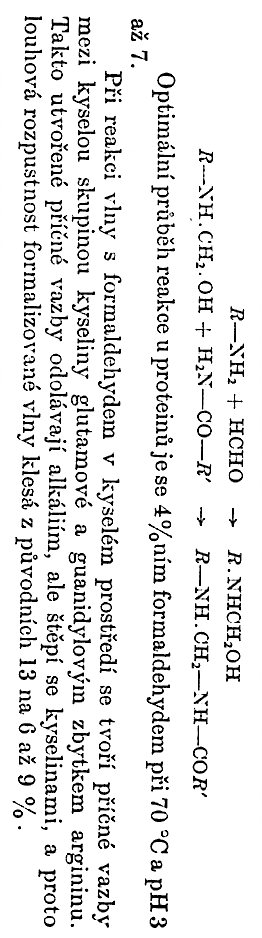 Síťování KERATINU 4 - FORMALDEHYDEM
V rovnicích jsou uvedené AMINOKYSELINY  napsány jen jako funkční skupiny, vzorce neodpovídají uvedeným AMINOKYSELINÁM!
10.12.2022
PŘÍRODNÍ POLYMERY PŘF MU keratin & fibroin 10 2021
27
Kyselina glutamová (Glu, E)
Glutamát sodný v potravinách
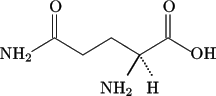 Arginin (Arg, R)
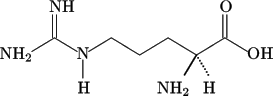 10.12.2022
PŘÍRODNÍ POLYMERY PŘF MU keratin & fibroin 10 2021
28
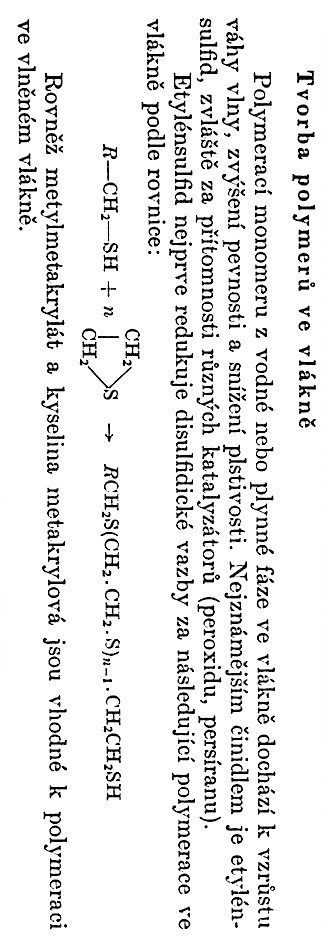 Reakce KERATINU – roubování jiných monomerů
10.12.2022
PŘÍRODNÍ POLYMERY PŘF MU keratin & fibroin 10 2021
29
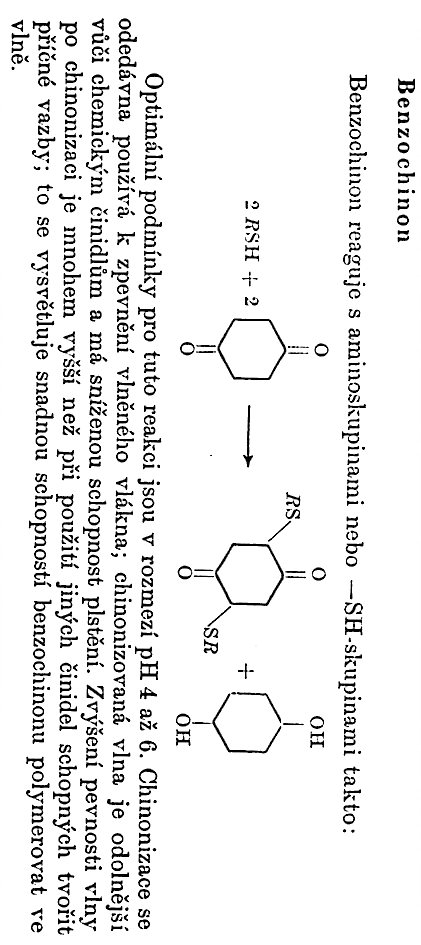 Síťování KERATINU - CHINONY
10.12.2022
PŘÍRODNÍ POLYMERY PŘF MU keratin & fibroin 10 2021
30
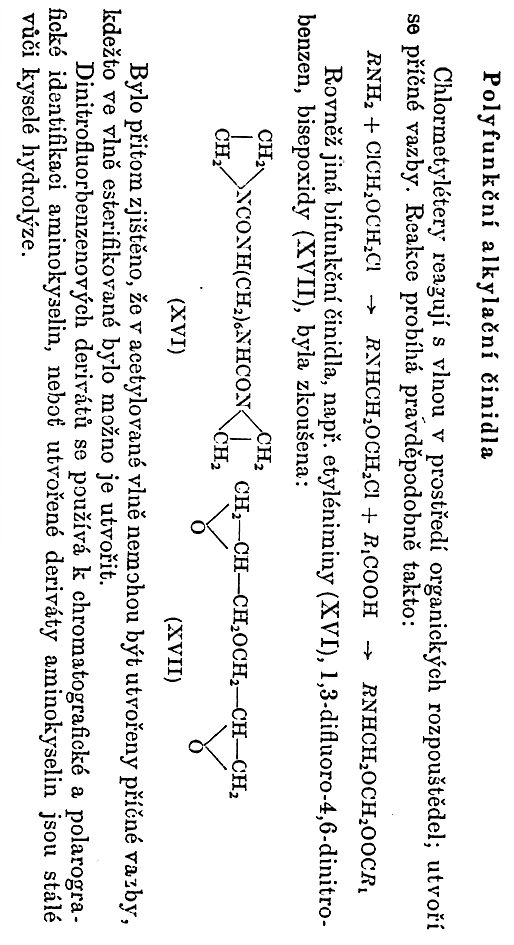 Síťování KERATINU – polyfunkční alkylační činidla 1
10.12.2022
PŘÍRODNÍ POLYMERY PŘF MU keratin & fibroin 10 2021
31
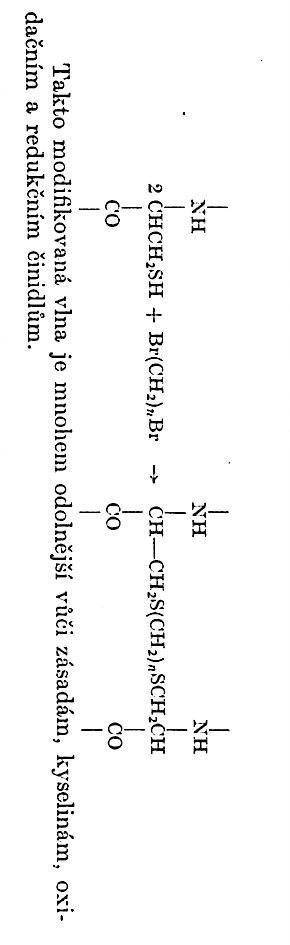 Síťování KERATINU –polyfunkční alkylační činidla 2
+ 2 HBr
10.12.2022
PŘÍRODNÍ POLYMERY PŘF MU keratin & fibroin 10 2021
32
Fázové přeměny KERATINU 1
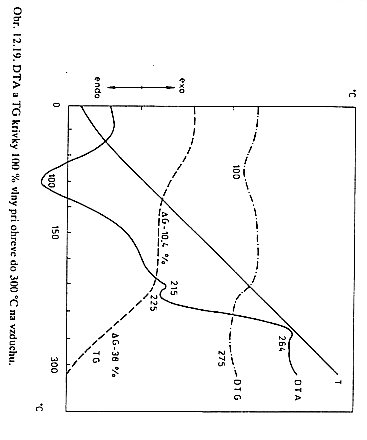 Fázová přeměna a keratinu (spirála) na amorfní keratin na tomto záznamu NENÍ!
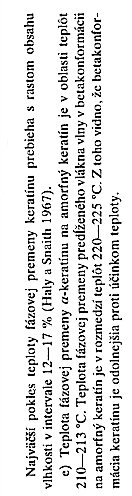 b keratin (skládaný list) > amorfní keratin
Odsušení vody
10.12.2022
PŘÍRODNÍ POLYMERY PŘF MU keratin & fibroin 10 2021
33
Fázové přeměny KERATINU a FIBROINU 2
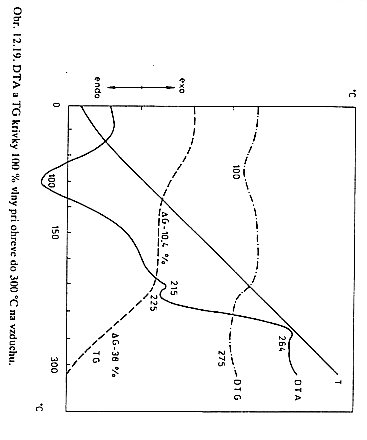 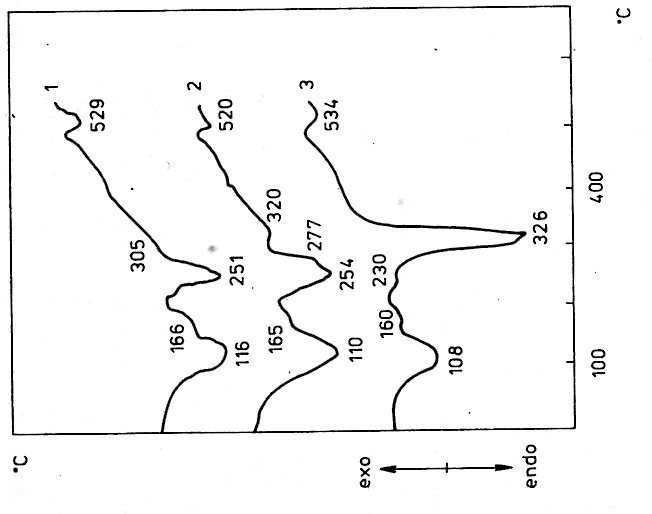 NA VZDUCHU > OXIDACE > SPALOVÁNÍ UŽ PŘI cca. 230 °C
FIBROIN je teplotně stabilnější než KERATIN
(TEPLOTA FÁZOVÉ PŘEMĚNY)
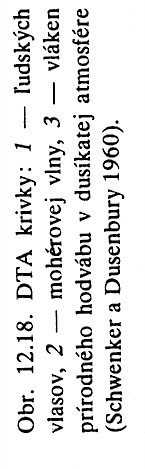 Fázová přeměna b struktury
b keratin (skládaný list) > amorfní keratin
Odsušení vody
Rozklad v DUSÍKU je až u vyšších teplot a je pomalejší
10.12.2022
PŘÍRODNÍ POLYMERY PŘF MU keratin & fibroin 10 2021
34
Fázové přeměny KERATINU a FIBROINU 3
Někdy je uváděno, že a keratin (spirála) přechází při prodloužení (jako příklad je uváděna ovčí vlna)  > b keratin (skládaný list)
Karlson P.: Základy biochemie (český překlad), ACADEMIA Praha 1971, str. 73 - 74
10.12.2022
PŘÍRODNÍ POLYMERY PŘF MU keratin & fibroin 10 2021
35
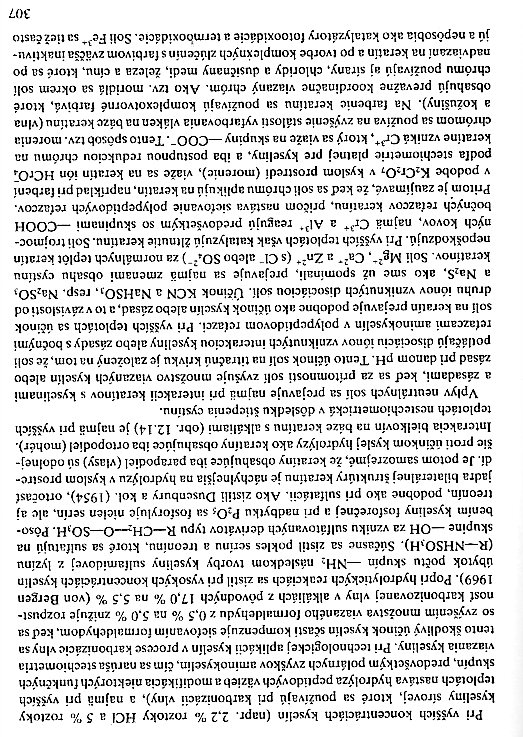 10.12.2022
PŘÍRODNÍ POLYMERY PŘF MU keratin & fibroin 10 2021
36
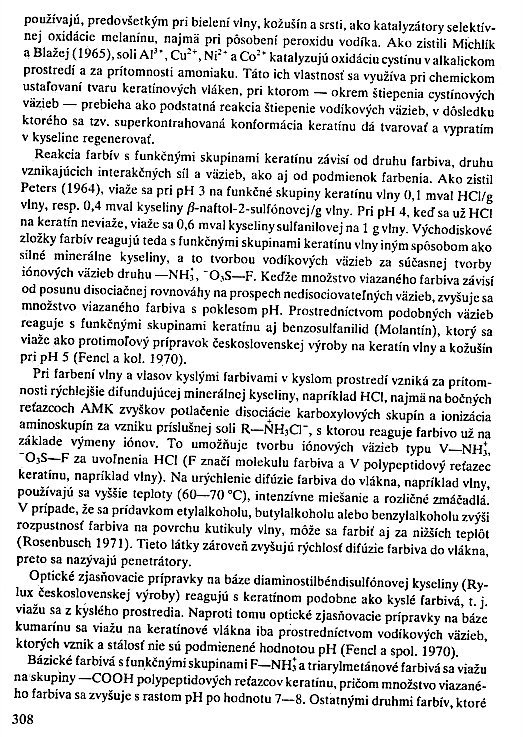 10.12.2022
PŘÍRODNÍ POLYMERY PŘF MU keratin & fibroin 10 2021
37
Barvení keratinu
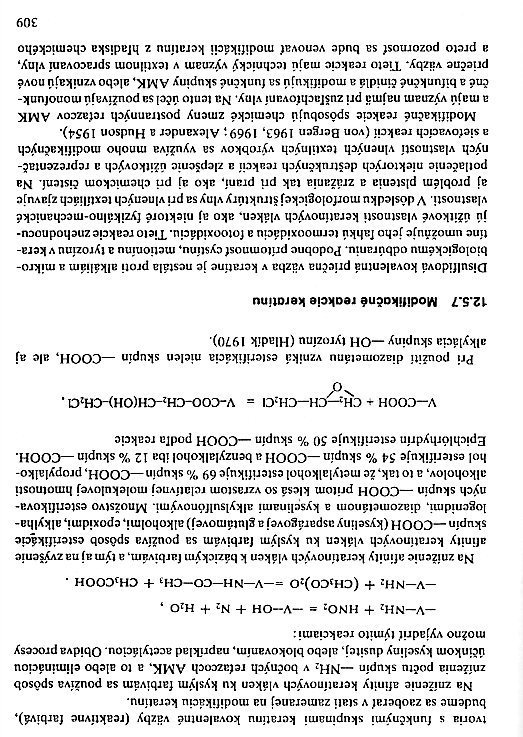 10.12.2022
PŘÍRODNÍ POLYMERY PŘF MU keratin & fibroin 10 2021
38
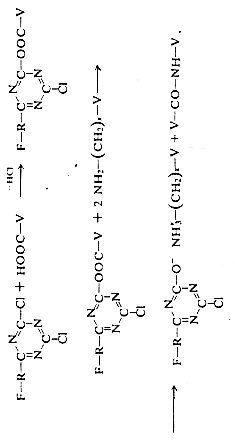 Reaktivní barviva na KERATIN
10.12.2022
PŘÍRODNÍ POLYMERY PŘF MU keratin & fibroin 10 2021
39
Ochrana keratinu proti molům
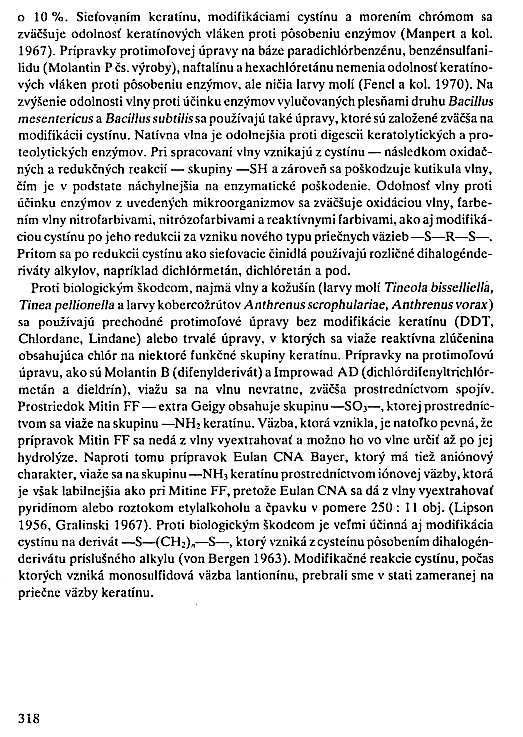 10.12.2022
PŘÍRODNÍ POLYMERY PŘF MU keratin & fibroin 10 2021
40
Ochrana keratinu proti molům
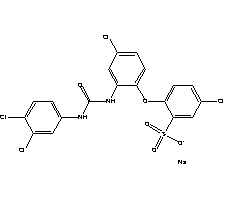 PARAMI INSEKTICIDŮ (např. naftalén)
 Povrchová apretura
 Reaktivní insekticidy > MITIN FF
MITIN FF
10.12.2022
PŘÍRODNÍ POLYMERY PŘF MU keratin & fibroin 10 2021
41
OVČÍ VLNA  struktura KERATINOVÉ ČÁSTI
Může být ve dvou strukturách řetězce:
a spirála
b skládaný list 
a spirála se při protažení za tepla (cca. 85 °C) mění na b skládaný list 
b skládaný list tvoří mezivláknovou složku mezi a spirálami, jejichž soubor tvoří makroskopické vlákno vlny
VLÁKNO VLNY JE TEDY kompozitní útvar, kde je několik složek a příčná konstrukce
10.12.2022
PŘÍRODNÍ POLYMERY PŘF MU keratin & fibroin 10 2021
42
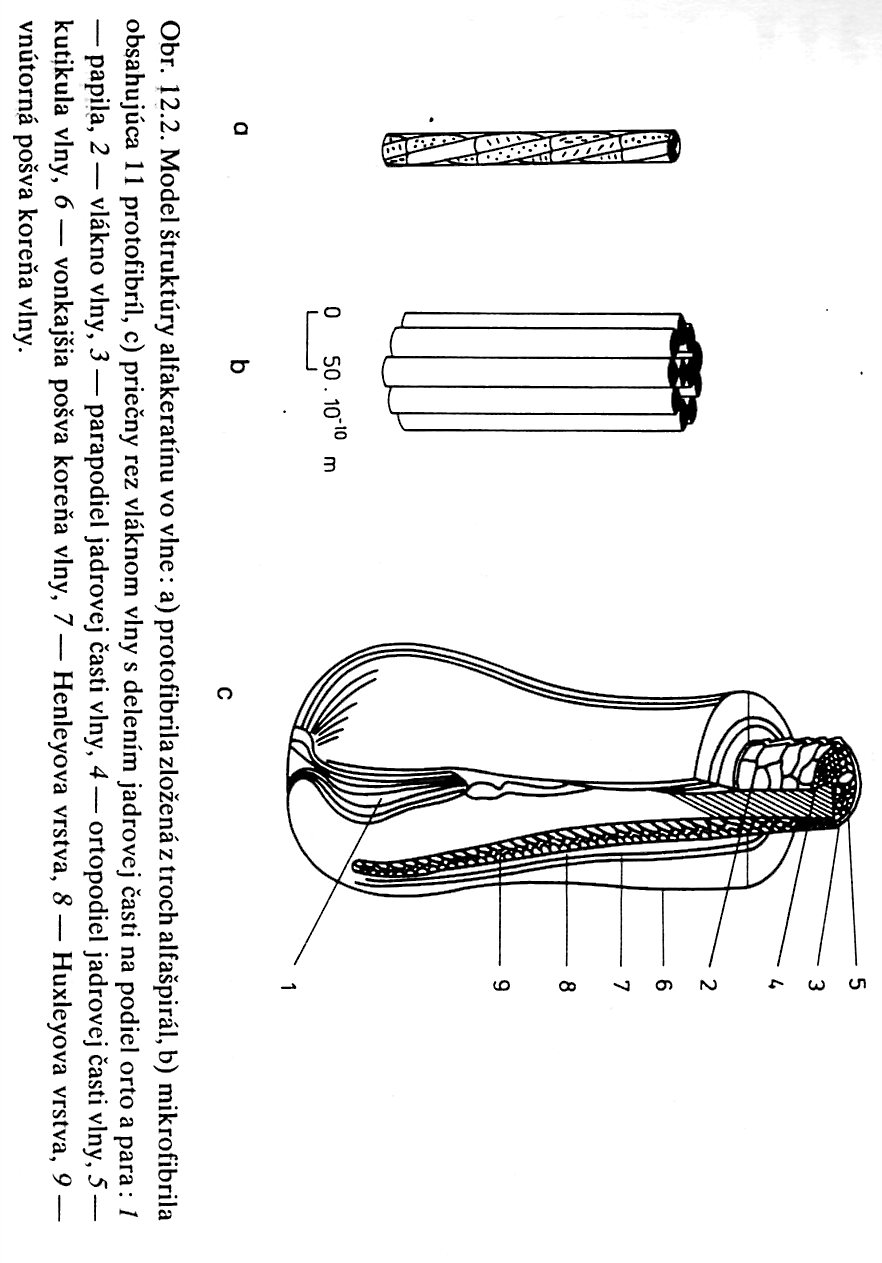 OVČÍ VLNA -  struktura spirálová
10.12.2022
PŘÍRODNÍ POLYMERY PŘF MU keratin & fibroin 10 2021
43
OVČÍ VLNA -  struktura spirálová
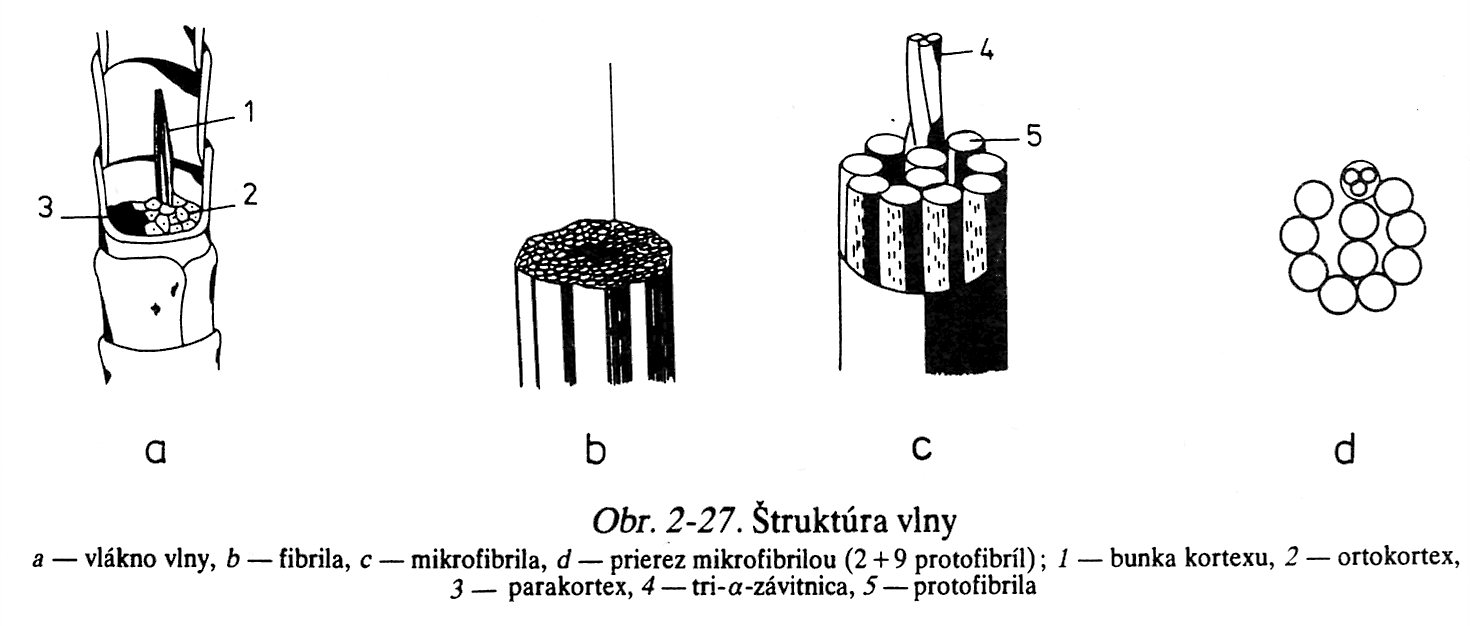 10.12.2022
PŘÍRODNÍ POLYMERY PŘF MU keratin & fibroin 10 2021
44
KUTIKULA
MEDULA uzavřené vzduchové bubliny
CORTEX
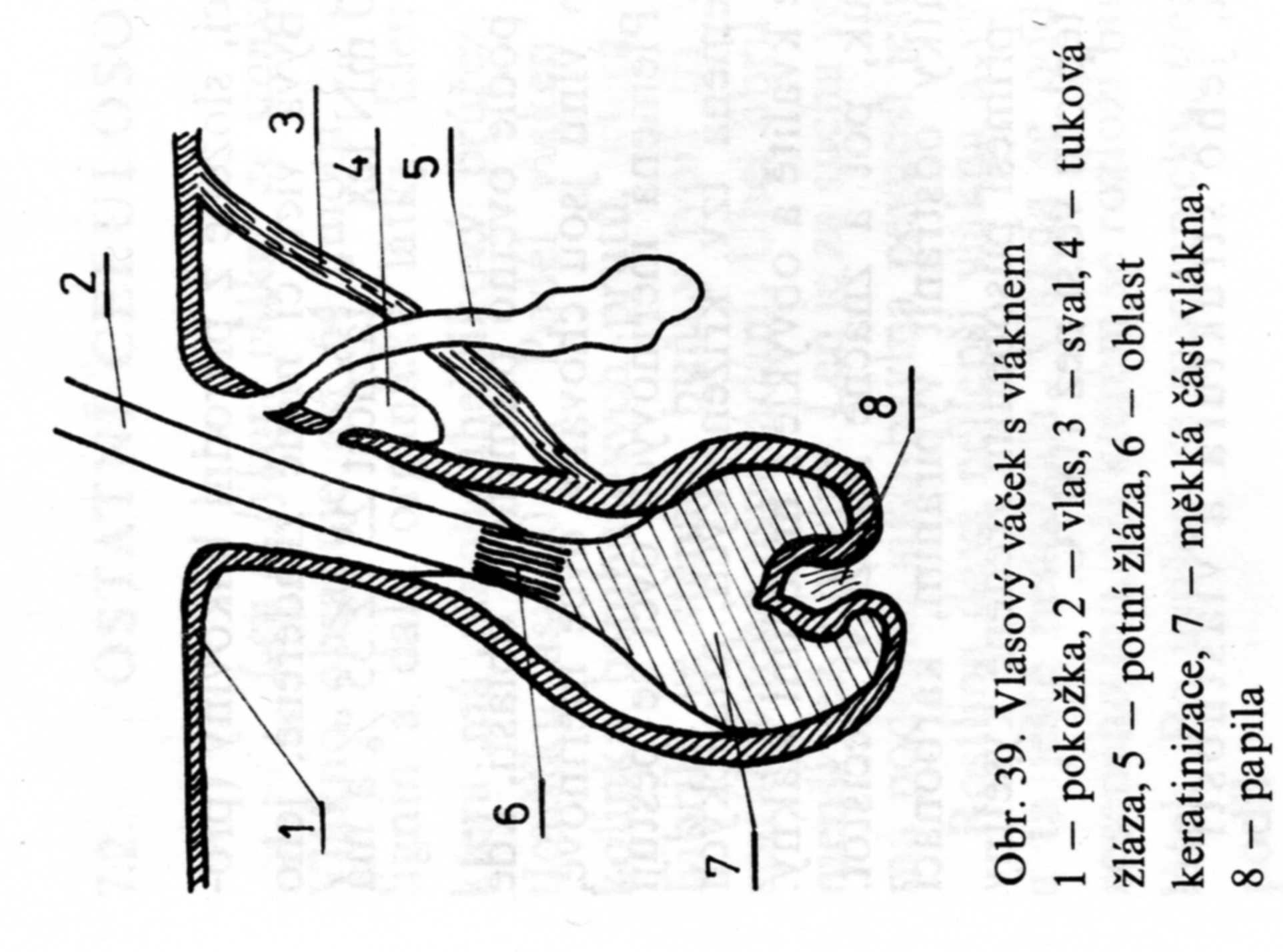 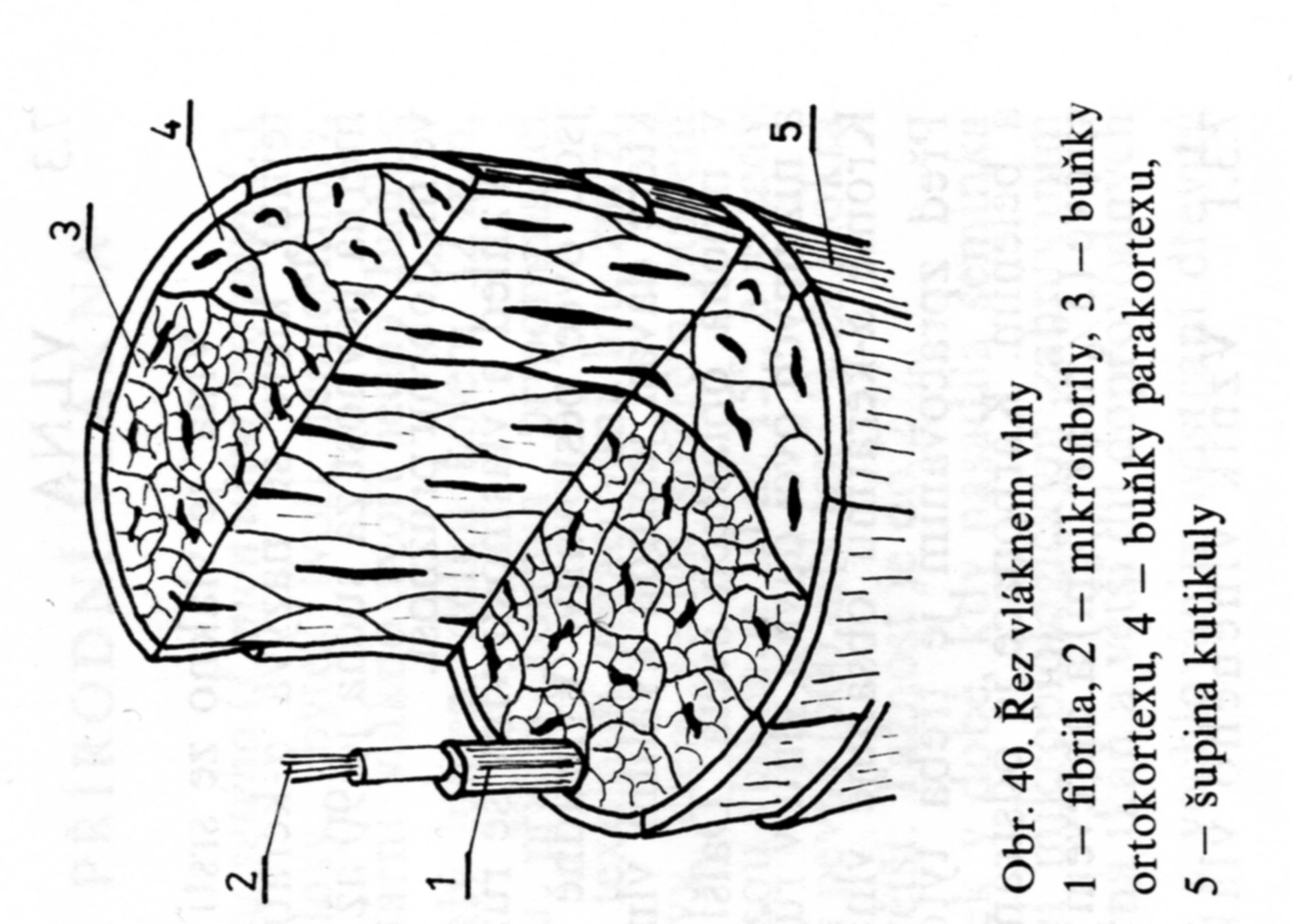 MEDULA
ortokortexu
10.12.2022
PŘÍRODNÍ POLYMERY PŘF MU keratin & fibroin 10 2021
45
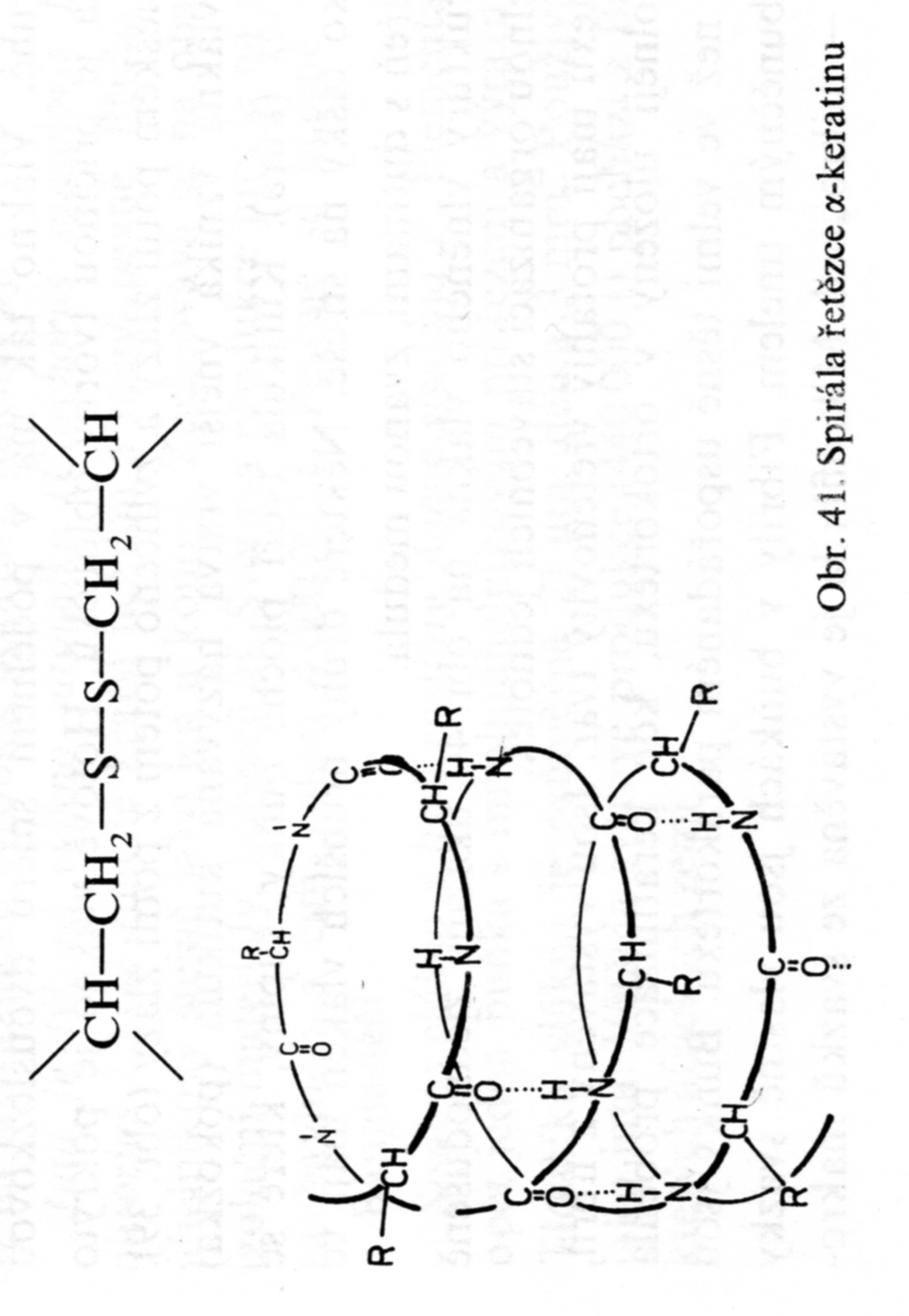 Příroda je velká čarodějka!
Vodíkové můstky a vazby přes síru v řetězci
10.12.2022
PŘÍRODNÍ POLYMERY PŘF MU keratin & fibroin 10 2021
46
OVČÍ VLNA – morfologie vlákna
Vnější část = KUTIKULA  = BLÁNA tvoří šupinkovitý povrch vlákna orientace hrotů š
Vnitřní část = CORTEX = KŮROVÁ ČÁST tvoří vlákna orientace ve směru vlákna
Dřeň = MEDULA = tvoří vnitřek vlákna a je rozdělena uzavřené vzduchové bubliny > vlastní tepelně izolační část vlny
10.12.2022
PŘÍRODNÍ POLYMERY PŘF MU keratin & fibroin 10 2021
47
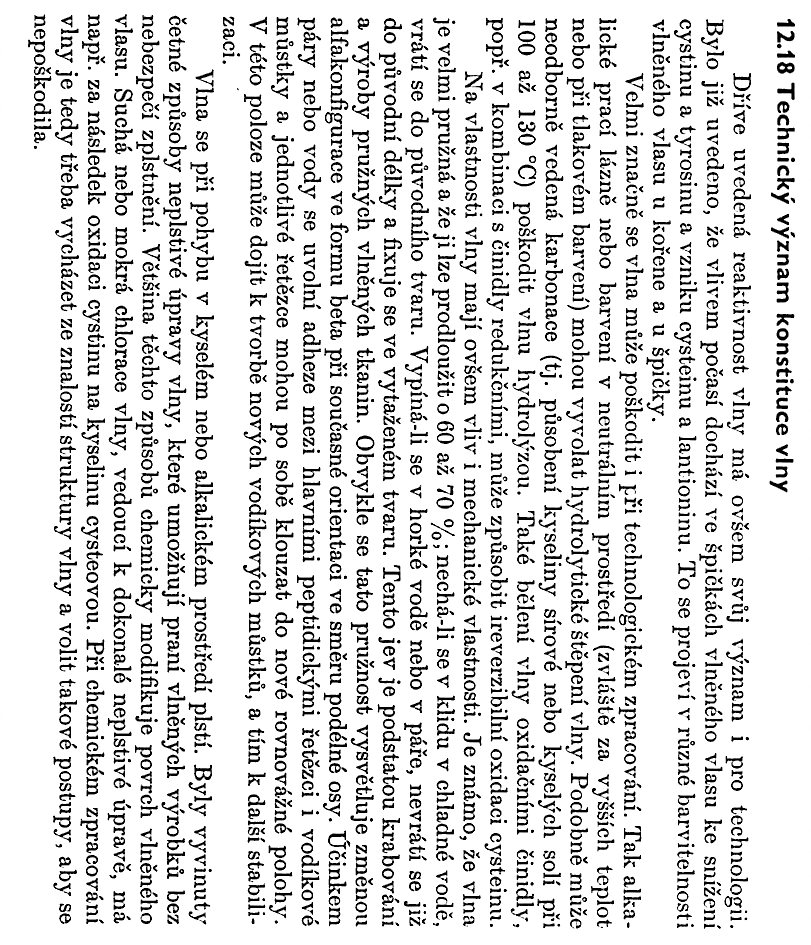 10.12.2022
PŘÍRODNÍ POLYMERY PŘF MU keratin & fibroin 10 2021
48
OVČÍ VLNA -  struktura plošná 1skládaný listkeratinu
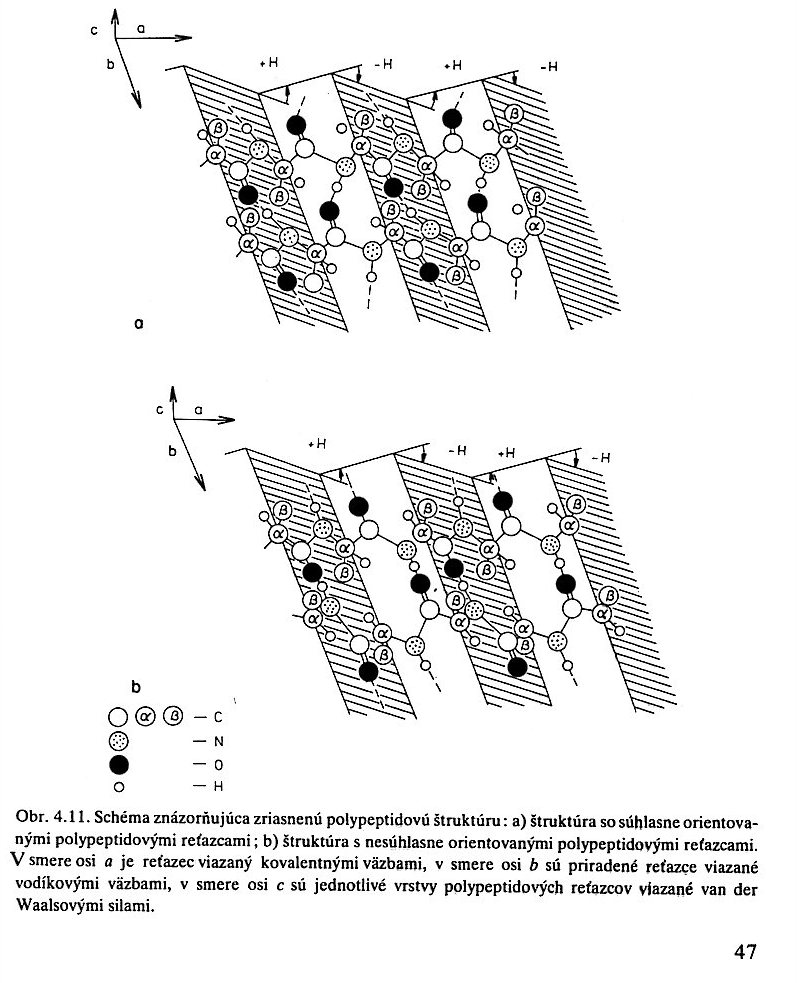 10.12.2022
PŘÍRODNÍ POLYMERY PŘF MU keratin & fibroin 10 2021
49
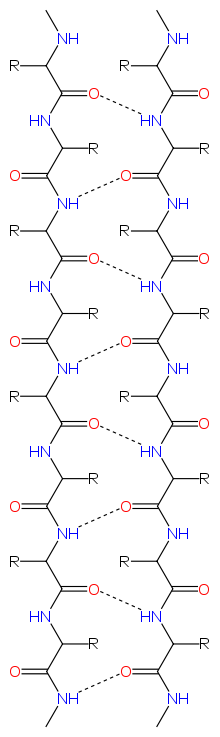 OVČÍ VLNA -  struktura plošná 2skládaný listkeratinu
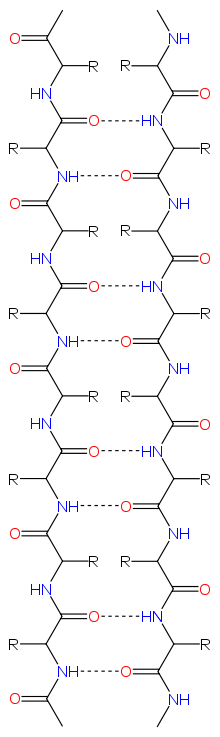 ANTIPARALELNÍ uspořádání
PARALELNÍ uspořádání
10.12.2022
PŘÍRODNÍ POLYMERY PŘF MU keratin & fibroin 10 2021
50
Ovčí vlna - složení
10.12.2022
PŘÍRODNÍ POLYMERY PŘF MU keratin & fibroin 10 2021
51
Šupinkovitá struktura ovčí vlny
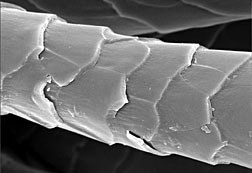 10.12.2022
PŘÍRODNÍ POLYMERY PŘF MU keratin & fibroin 10 2021
52
Optický mikroskop, není udáno, z jakého zvířete
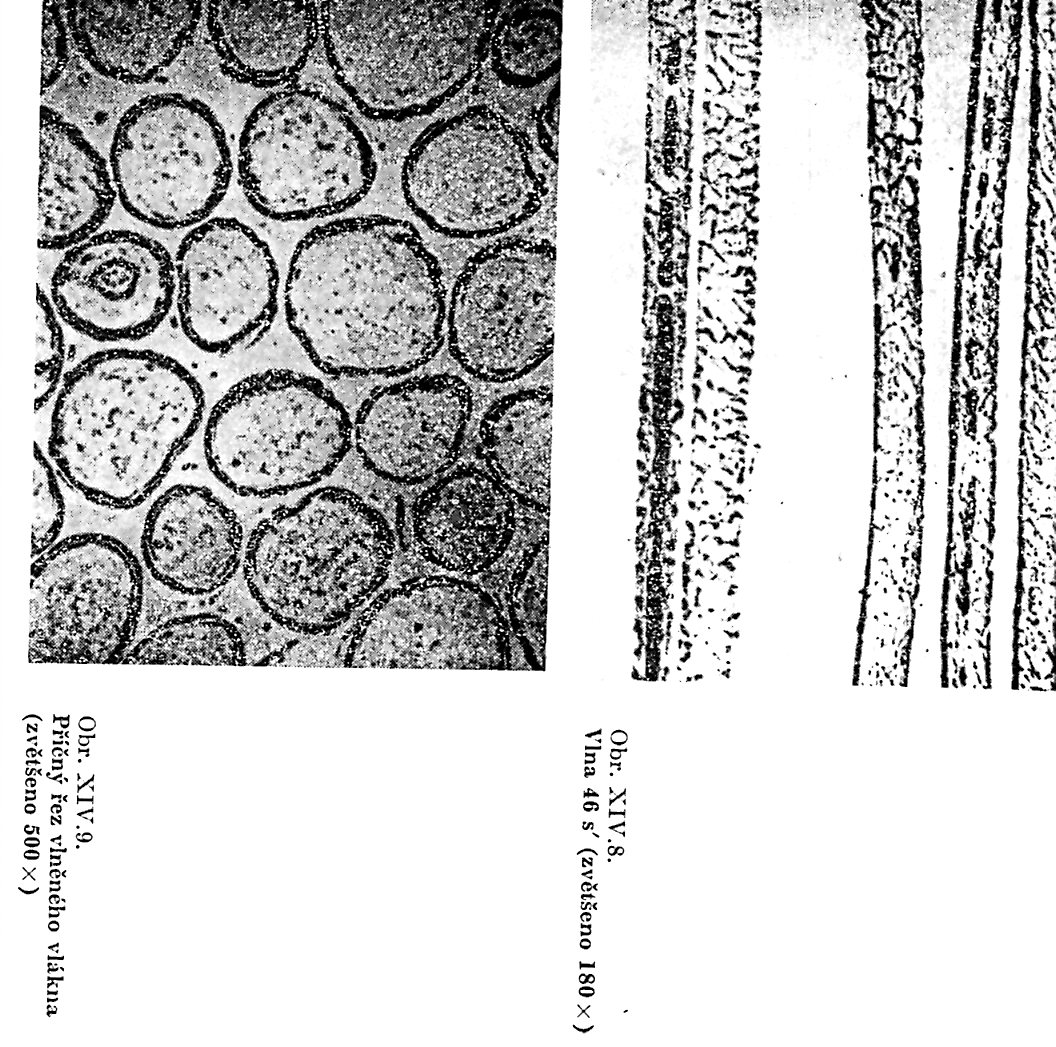 10.12.2022
PŘÍRODNÍ POLYMERY PŘF MU keratin & fibroin 10 2021
53
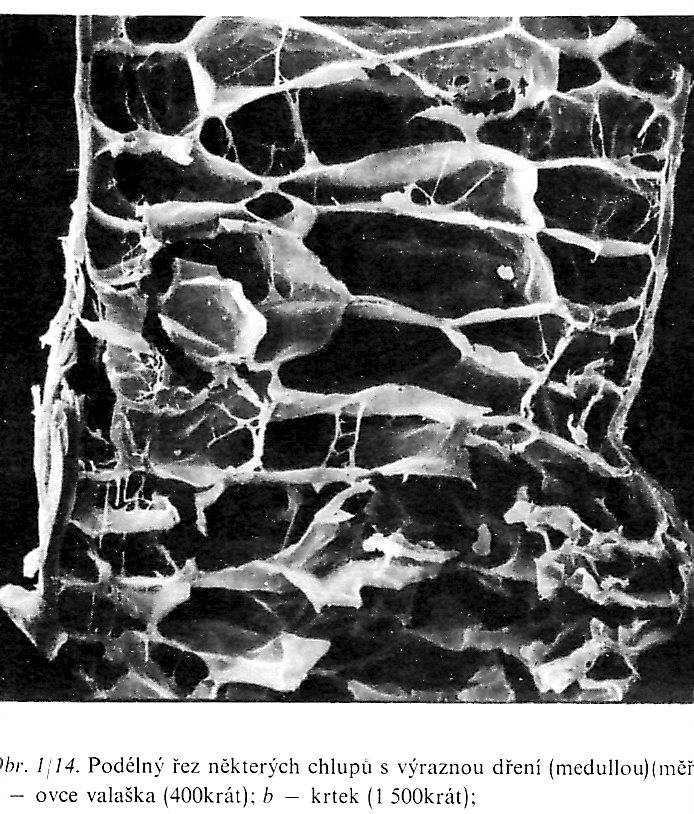 Vnitřní struktura (MEDULA) ovčí vlny a dalších chlupů zvířat
KUTIKULA
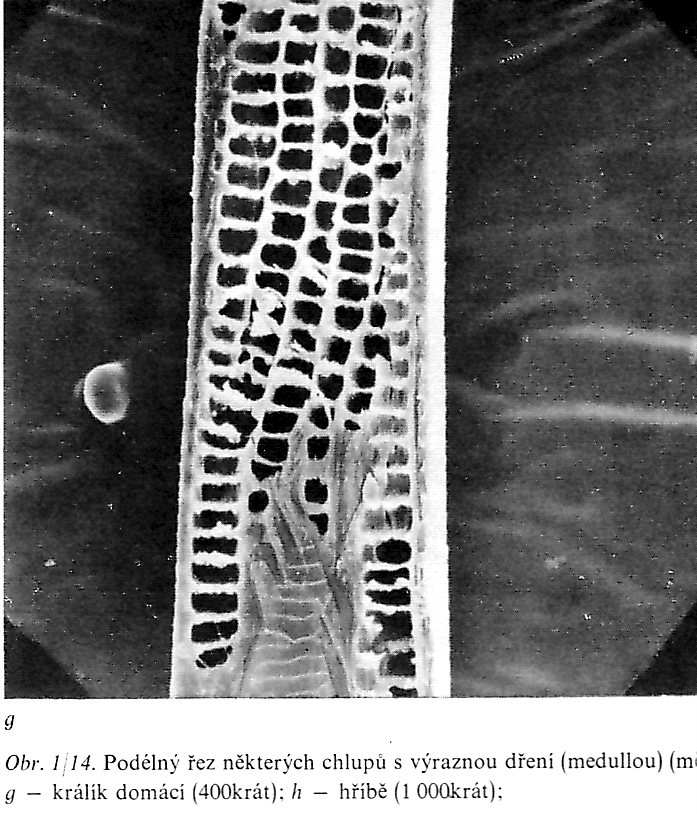 CORTEX
Kočka divoká
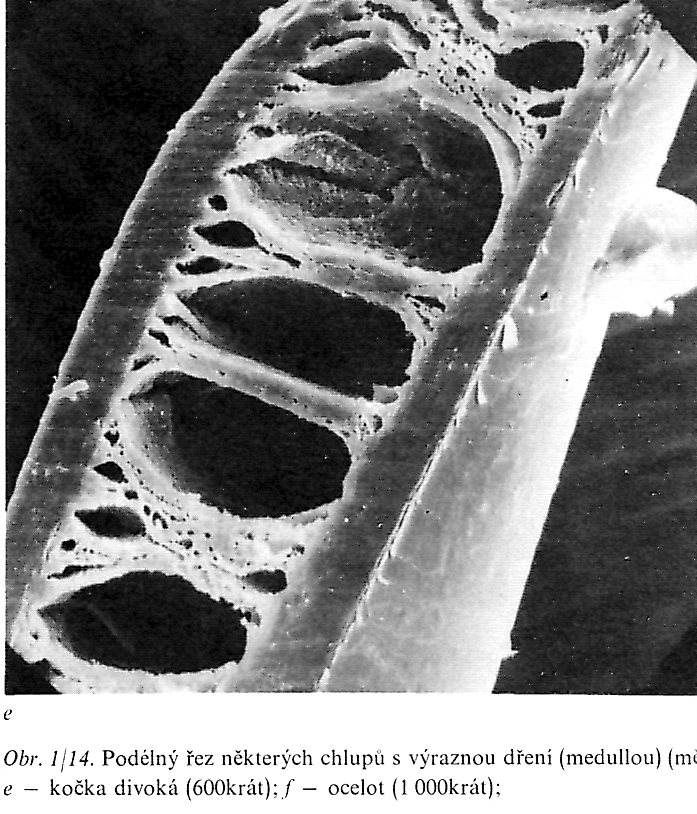 Ovce valaška
Králík domácí
PŘÍRODNÍ POLYMERY PŘF MU keratin & fibroin 10 2021
10.12.2022
54
MEDULA
Podsada je jemná, hustá, většinou nevýrazně zbarvená a slouží jako izolační vrstva. Podsada se skládá z jemných, hustě rostlých, krátkých chloupků. U některých chovaných zvířat (ovce, lama, velbloud, králík atd.) vytvářející typickou strukturu zvanou vlna. Hlavní funkcí podsady je tepelná izolace: chrání před nadměrným chladem v zimě a teplem v létě.[3]
Pesík je dlouhý, hrubý, rovný chlup, jenž podsadu přečnívá a má ochrannou funkci. Pesíky jsou různě dlouhé a silné a jsou nositeli celkového zbarvení. Někdy jsou pesíky přeměněné v ostny, bodliny nebo šupiny.
10.12.2022
PŘÍRODNÍ POLYMERY PŘF MU keratin & fibroin 10 2021
55
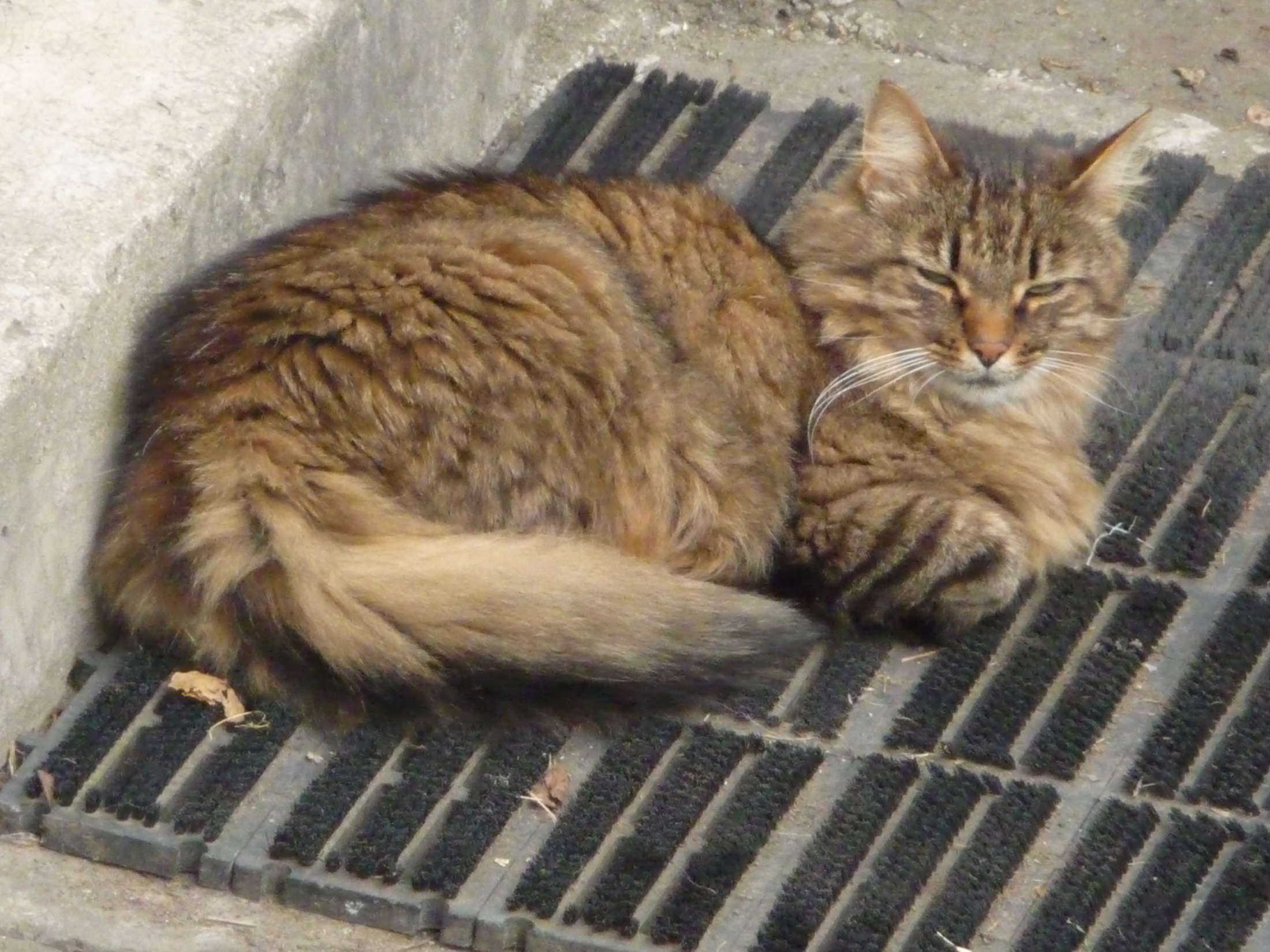 Kocoura Huga to určitě také dobře hřeje, a to je KOČKA DOMÁCÍ
10.12.2022
PŘÍRODNÍ POLYMERY PŘF MU keratin & fibroin 10 2021
56
Hugova srst
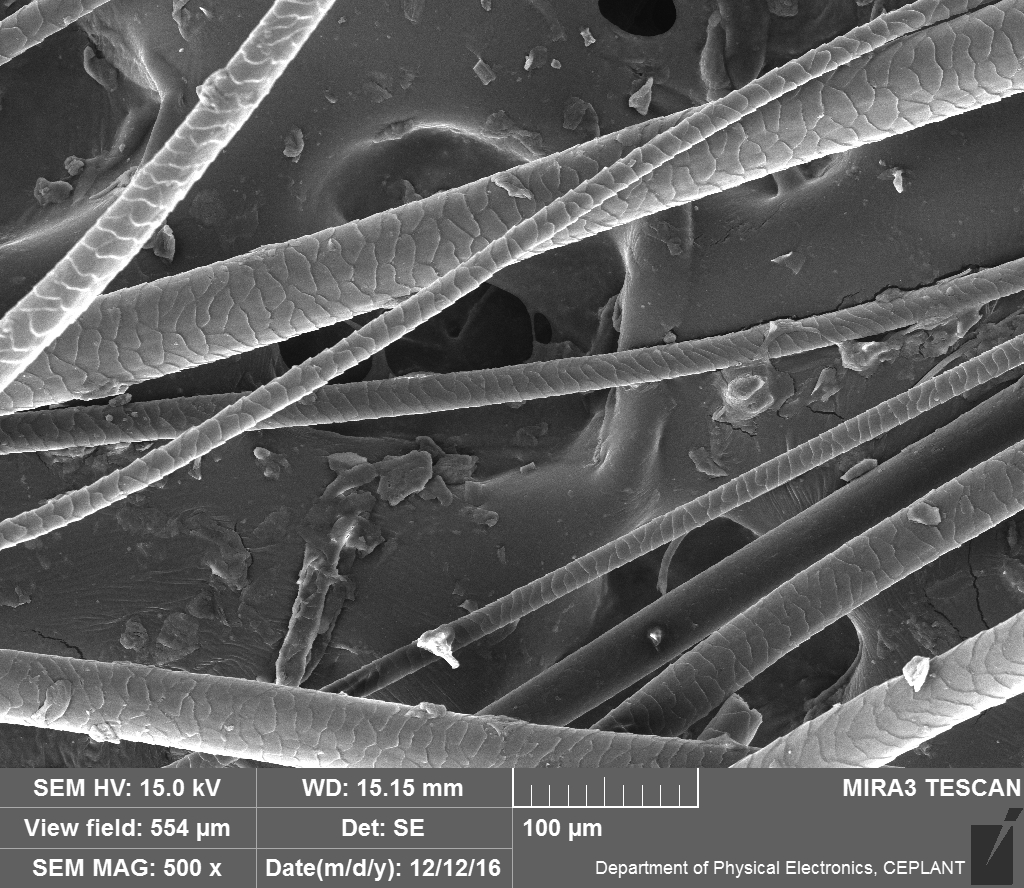 Pesík
Podsada
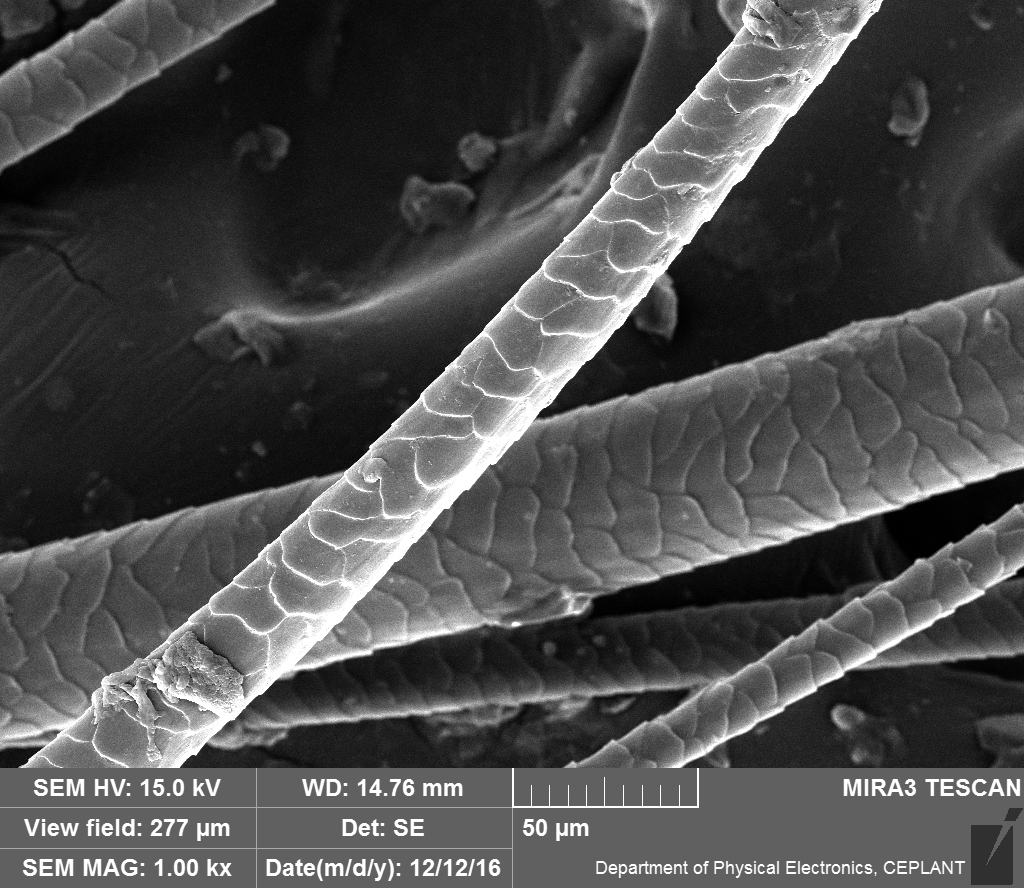 10.12.2022
PŘÍRODNÍ POLYMERY PŘF MU keratin & fibroin 10 2021
57
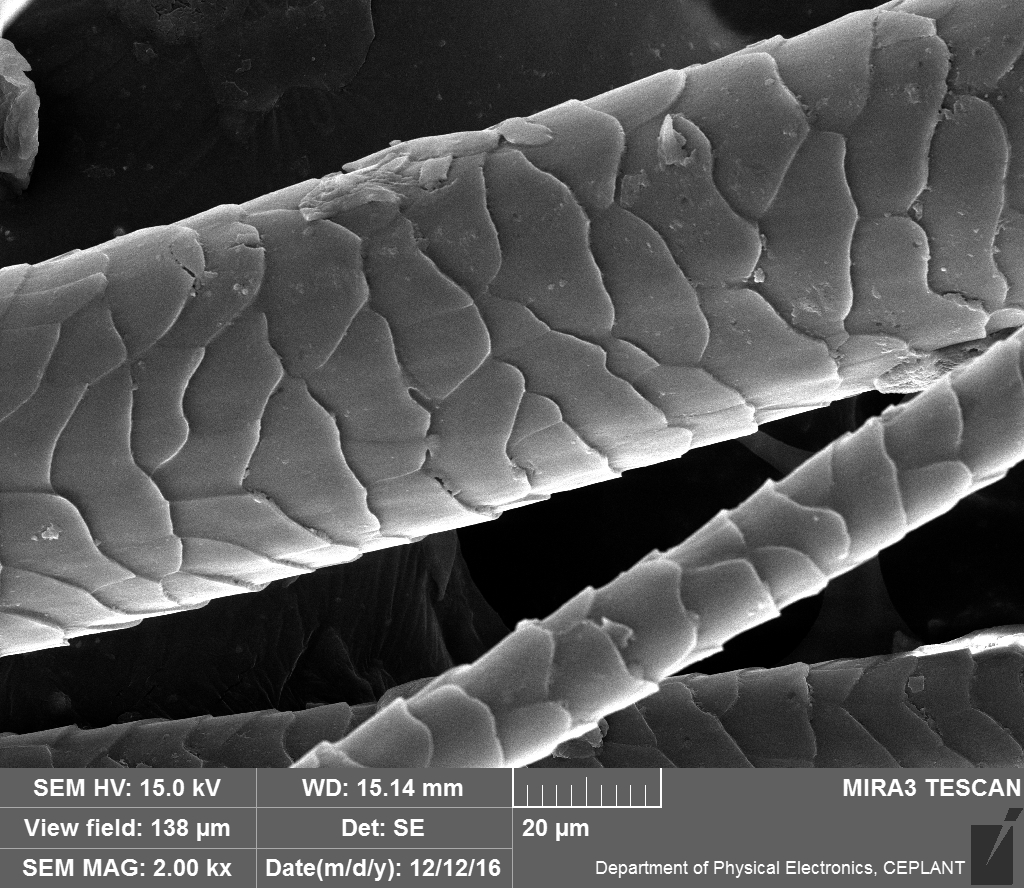 Pesík
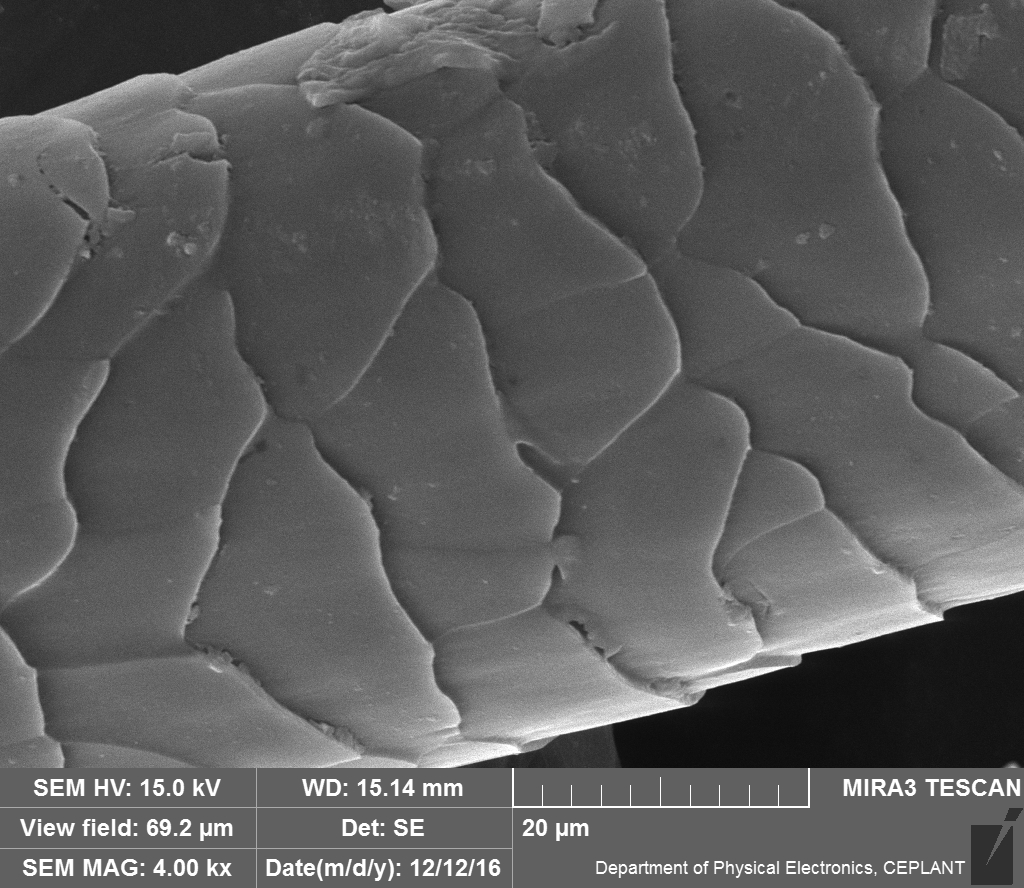 Hugova srst
10.12.2022
PŘÍRODNÍ POLYMERY PŘF MU keratin & fibroin 10 2021
58
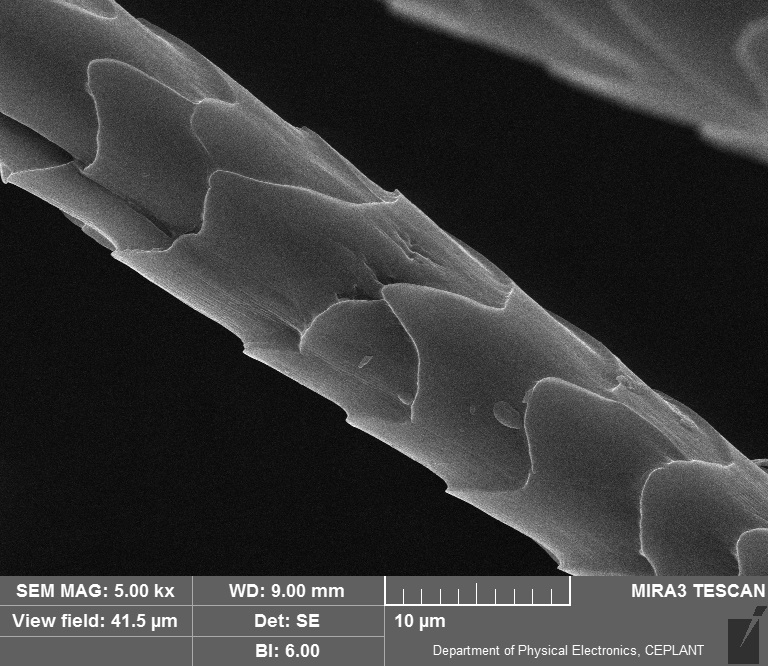 Hugova srst  podsada
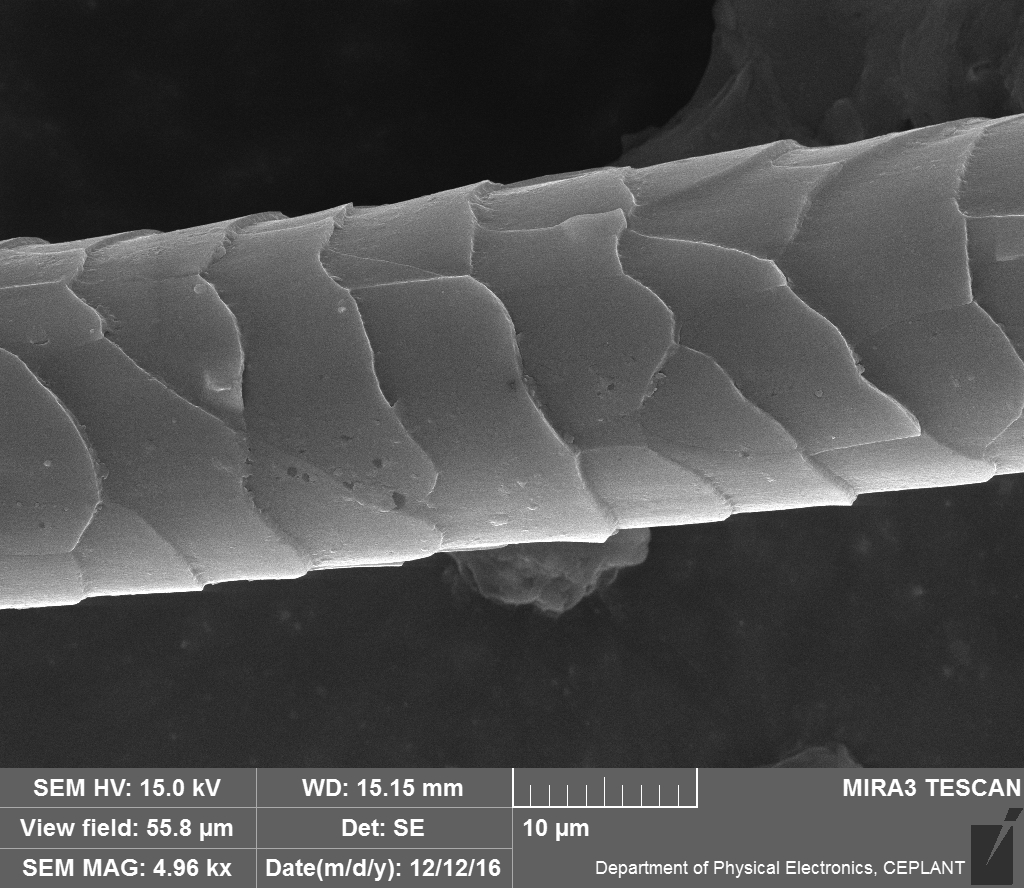 Králík – původ neznámý
10.12.2022
PŘÍRODNÍ POLYMERY PŘF MU keratin & fibroin 10 2021
59
Hlavní zdroje KERATINOVÉHO vlákna
Ovce
Vikuňa, nebo lama vikuňa (Vicugna vicugna) je divoký druh lamy
Lama pacos, neboli alpaka je domestikovaná lama 
Mohér z angorské kozy
Králík angorský
………………
10.12.2022
PŘÍRODNÍ POLYMERY PŘF MU keratin & fibroin 10 2021
60
OD OVČÍ VLNY K PLSTI
NETKANÁ TEXTILIE 
valchováním (plstěním za mokra)
vpichováním (suchým plstěním)
Vhodná je ovčí vlna, protože má šupinkovatou KUTIKULU
10.12.2022
PŘÍRODNÍ POLYMERY PŘF MU keratin & fibroin 10 2021
61
Tloušťka dtex
dtex NENÍ ŽÁDNÁ TLOUŠŤKA!
dtex je hmotnost 10 km vlákna vyjádřená v gramech
V anglických jednotkách tomu odpovídá jednotka denier, což je hmotnost 10 000 yardů(cca. 9000 m) vlákna vyjádřená v gramech
Jednotky dtex a denier se pak používají k vyjádření pevnosti textilních vláken, jejichž pevnost se měří jako síla (N), nikoli mechanické napětí (N/m2)
„Textilní pevnost“ je pak cN/dtex (cN/denier)
10.12.2022
PŘÍRODNÍ POLYMERY PŘF MU keratin & fibroin 10 2021
62
Pevnost OVČÍ VLNY
Zdroj neudává, zda se jedná o měření „za sucha“ nebo „za mokra“.
PATRNĚ TO BUDE „za sucha“ 
Hodnoty „za mokra“ bývají NIŽŠÍ než „za sucha“
10.12.2022
PŘÍRODNÍ POLYMERY PŘF MU keratin & fibroin 10 2021
63
OVČÍ VLNA v České republice
Ovce na vlákno se už nechovají, tedy podobný osud jako len přadný
 Vlna se spaluje nebo používá ne tepelnou izolaci (musí se ale upravit proti molům)
 Zda se ovce během života musí či nemusí  stříhat, TO NEVÍM (ale spíše ano)
10.12.2022
PŘÍRODNÍ POLYMERY PŘF MU keratin & fibroin 10 2021
64
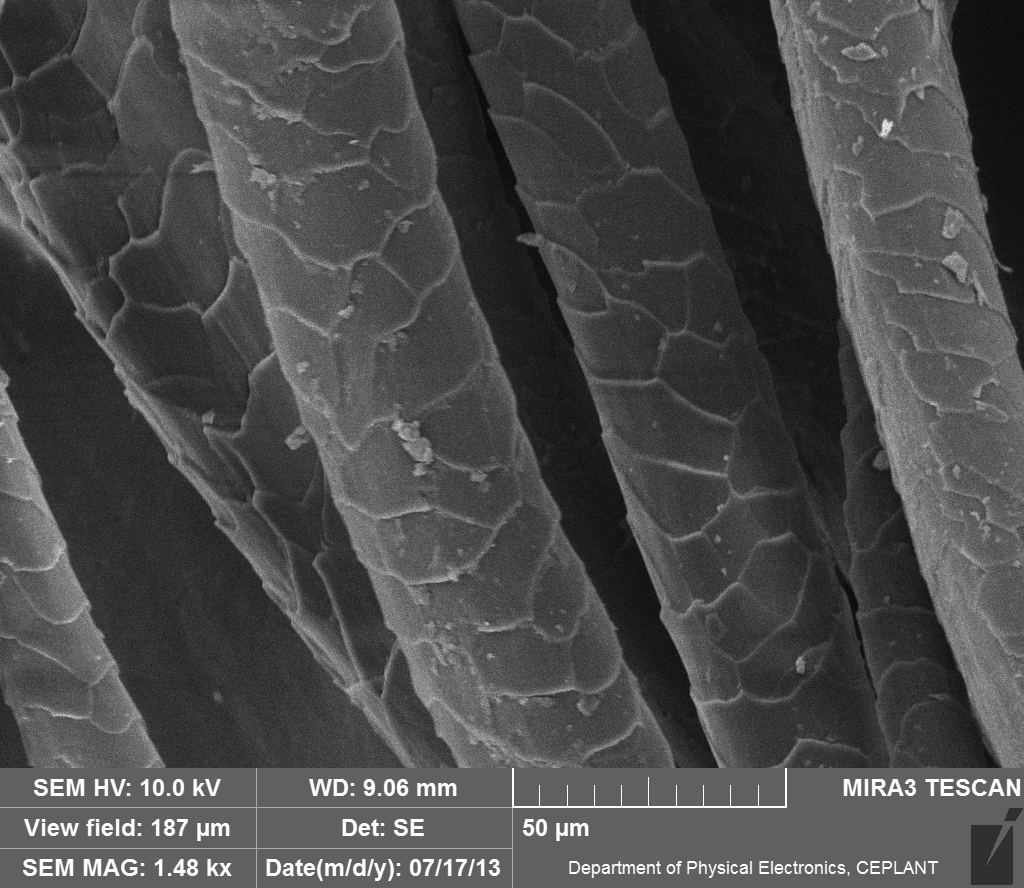 OVČÍ VLNA
Barvená, upravená,
TEXTILNÍ VLÁKNO
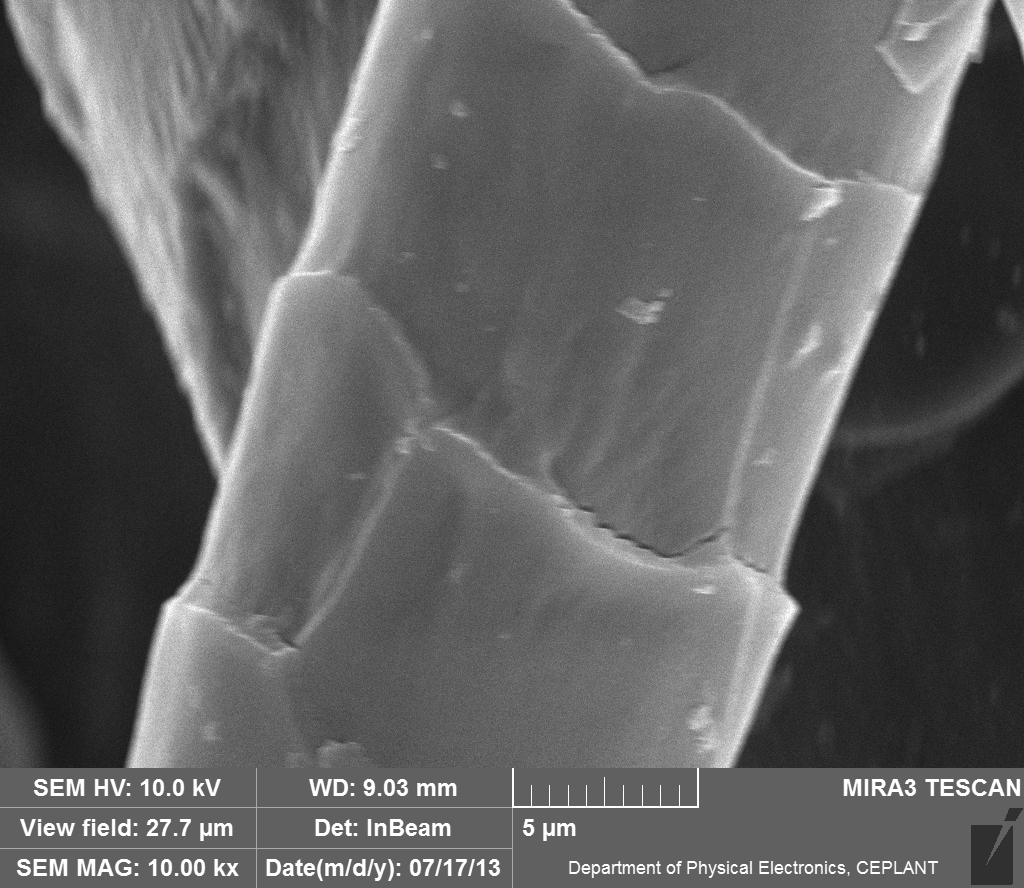 SEM poskytnula 
Mgr. Gabriela Vyskočilová
Typické ŠUPINKY  na povrchu
10.12.2022
65
PŘÍRODNÍ POLYMERY PŘF MU keratin & fibroin 10 2021
Mohér z angorské kozy
NA ROZDÍL OD OVČÍ VLNY není kutikula šupinkovitá
Udává se, že je BAKTERICIDNÍ, tj. že např. ponožky nepáchnou ani po několika dnech
Na čem je založena ona BAKTERICIDITA?
Moc se mi zjistit nepodařilo 
PRÝ je toto založeno na přítomnosti POLYSACHARIDU LENTHINANU, který má tvořit pojivo mezi keratinovými vlákny
Že je tvrzení pravdivé lze věřit, ale PROČ?
10.12.2022
PŘÍRODNÍ POLYMERY PŘF MU keratin & fibroin 10 2021
66
POLYSACHARID LENTHINAN
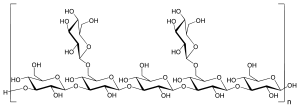 10.12.2022
PŘÍRODNÍ POLYMERY PŘF MU keratin & fibroin 10 2021
67
Úpravy OVČÍ VLNY
Karbonizace – odstranění nečistot z vlny pomocí konc. H2SO4
Úprava proti plstnatění (odstranění povrchových šupinek oxidací a mechanickým odloučením)
…………….
10.12.2022
PŘÍRODNÍ POLYMERY PŘF MU keratin & fibroin 10 2021
68
Karbonizace vlny je chemický proces, jehož účelem je odstranit z ovčí vlny veškeré nečistoty rostlinného původu
jako stébla rostlin, listy, trávu apod. Karbonizovat můžeme za mokra i za sucha.
Mokrý proces
K mokrému způsobu používáme nejčastěji silnou anorganickou kyselinu (H2SO4 – sírovou nebo HCl – chlorovodíkovou) nebo sůl reagující kysele (např. (NH4)2SO4 – síran amonný). Vlna vydrží krátkodobě účinek kyseliny i při vyšší potřebné teplotě – cca 15 min při 90 až 110 °C, zatímco rostlinné příměsi celulózového původu zuhelnatí, zkřehnou. Vzniká tzv. hydrocelulóza, která se snadno rozdrtí a vyklepe. Nejčastěji karbonizujeme vločku nebo i hotové textilie.
Suchý proces
K suché karbonizaci používáme páry chlorovodíku, které získáme odpařováním kyseliny chlorovodíkové – HCl. Ty pak ventilátor žene do rotujícího bubnu s materiálem. Tento způsob se používá méně, i když je účinný a rychlý.
Strojní zařízení je drahé, plynný chlorovodík je značně agresivní, je třeba zvýšení bezpečnosti.
10.12.2022
PŘÍRODNÍ POLYMERY PŘF MU keratin & fibroin 10 2021
69
Úpravy TKANIN  z OVČÍ VLNY 1
Krabování a dekatování vlněných tkanin a pletenin 
Obě operace slouží pro zajištění rozměrové stability vlněných tkanin a pletenin. 
Krabování – má za účel ustálit polohu zboží, vyrovnat jeho povrch a vnitřní pnutí, má změkčit a zjemnit zboží, omezit jeho sráživost a plstivost, předcházet možnosti vzniku lomů a záhybů, případně již vzniklé odstraňovat. Při krabování působí na vlněnou plošnou textilii teplo, přiměřené napnutí a chemikálie cca 20 až 40 minut. Za tuto dobu popraskají stávající příčné vazby a vytvoří se nové, pevnější. 
Dekatování – má podobný účel jako krabování, navíc zajistí požadovaný lesk, který je stálý vůči vlhku. Při dekatování působíme na zboží teplem a tlakem cca 30 až 60 minut. Dělíme je na dekatování mokré a suché. Při mokrém dekatování prochází zbožím navinutým na perforovaném válci 80 až 90°C teplá voda oběma směry, nakonec se zboží ochladí studenou vodou a provede odsátí vody teplým nebo studeným vzduchem.
10.12.2022
PŘÍRODNÍ POLYMERY PŘF MU keratin & fibroin 10 2021
70
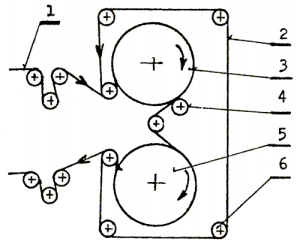 Kontinuální dekatovací stroj pro tkaniny i pleteniny 1 — plošná textilie, 2 — nekonečný běhoun, 3 — dekatovací válec, 4 — přítlačný válec ovlivňující lesk a omak, 5 — chladící válec, 6 — vodící válečky
10.12.2022
PŘÍRODNÍ POLYMERY PŘF MU keratin & fibroin 10 2021
71
Úpravy TKANIN  z OVČÍ VLNY 2
Valchování a plstění vlny 
Valchování je mechanické zpracování vlněných, příp. polovlněných tkanin a pletenin za účelem zpevnění, zhutnění a zestejnoměrnění povrchu výrobku. Dá se považovat za jistý druh praní, protože vždy také dochází k částečnému odstranění nečistot. Mezi hlavní příčiny valchovacích a zplsťovacích vlastností vlny můžeme považovat zejména: morfologickou stavbu vlákna, jeho šupinkovitý povrch, bobtnavost, pružnost, schopnost měnit polohu při mechanickém zpracování, na potažení vláken apod. Během valchování či plstění dochází k provázání svislých řetězců vlny dalšímu příčnými vazbami – tzv. můstky, které mohou být solné, cystinové a vodíkové. 
Valchovací proces významně podpoří mírně alkalické prostředí – pH 8,5, teplota 50 až 65°C, nadbytek vlhkosti, mechanické namáhání, doba 40 až 60 minut a v neposlední řadě i zvolený typ stroje. 
Strojní zařízení pro valchování 
Valchování vlněné tkaniny či pleteniny probíhá pouze ve formě provazce nebo hadice a to pouze způsobem diskontinuálním. Valchovací stroje můžeme rozdělit na valchy kladivové a válcové , a ty ještě mohou být klasické, tandemové, několikaruletové, speciální apod. 
Zboží se namáhá (zplsťuje) tlakem a třením mezi válci i v pěchovacím kanálu. Spodní válec (tambur) je pevný a poháněný, horní válec (ruleta) je přítlačný, jejich otáčky jsou cca 120 za minutu.
10.12.2022
PŘÍRODNÍ POLYMERY PŘF MU keratin & fibroin 10 2021
72
Plst (filc) je plošná textilie ze vzájemně zaklesnutých vláken. Prolnutí a propojení vláken se dá dosáhnout: valchováním (plstěním za mokra) vpichováním (suchým plstěním) Pro svoji šupinatou strukturu a pružnost jsou k plstění nejvhodnější živočišná vlákna. Umělá vlákna se zplsťují ve směsi s vlnou nebo jen vpichováním. Plsti se vyrábějí z vlákenného rouna jako netkaná textilie nebo zplstěním povrchu tkanin a pletenin.
Vlákenné rouno se napouští párou, aby získalo určitou vlhkost a teplotu a potom se plstí na válcovém nebo plotýnkovém stroji. Pracovní orgány působí na textilii tlakem a třením za současného přísunu páry. Po dosažení dostatečné hustoty se rouno valchuje.
Vlastní valchování je zhušťování a zplsťování povrchu textilií tlakem, tlučením, vlhkostí a teplem na valchovacích strojích. Známé jsou: kladivové a válcové valchy, pleteniny se valchují na bubnových strojích. Například na válcovém stroji probíhá zboží rychlostí 100-150 m/min. po dobu 60-90 minut. Způsoby valchování:
 Neutrální valchování se provádí v alkalickém prostředí mýdlem a uhličitanem sodným.
 Na kyselou valchu se používá kyselina mravenčí, octová nebo sírová. Tento postup je vhodný pro silné zplstění, které zcela zakryje strukturu vazby textilie.
Textilie se může valchováním srazit až o 40 %.
10.12.2022
PŘÍRODNÍ POLYMERY PŘF MU keratin & fibroin 10 2021
73
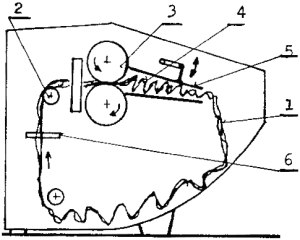 Valcha válcová - 1— provazec, hadice, 2— vodící válečky, 3— pracovní – valchovací válce, 4— pěchovací kanál, 5— přítlačná deska, 6— vodící žebřík se zarážkou
10.12.2022
PŘÍRODNÍ POLYMERY PŘF MU keratin & fibroin 10 2021
74
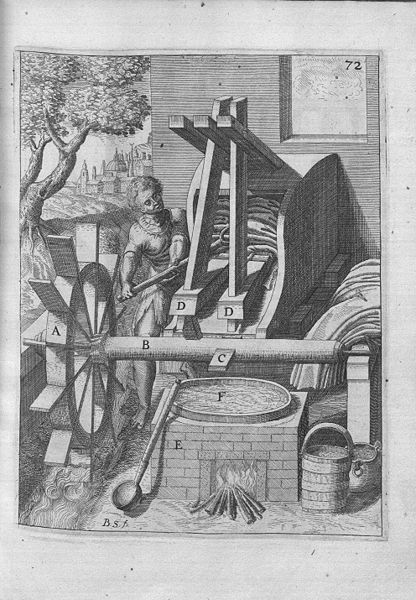 Valcha KLADIVOVÁ – HISTORICKÁ VERZE ZE 17. STOLETÍ
je asi nejstarší valchovací stroj, jak dokazují např. kresby ze 17. století.
Funkce: Těžké bloky dopadající na textilii skládanou ve speciálně tvarované vaně vyvíjejí tlak potřebný k plstění. Materiál se zpracovává v plné šíři, valchují se především technické, velmi husté plsti v kyselém prostředí. S kladivovým strojem se dají (oproti jiným valchám) valchovat i materiály s obsahem až 70 % umělých vláken.
10.12.2022
PŘÍRODNÍ POLYMERY PŘF MU keratin & fibroin 10 2021
75
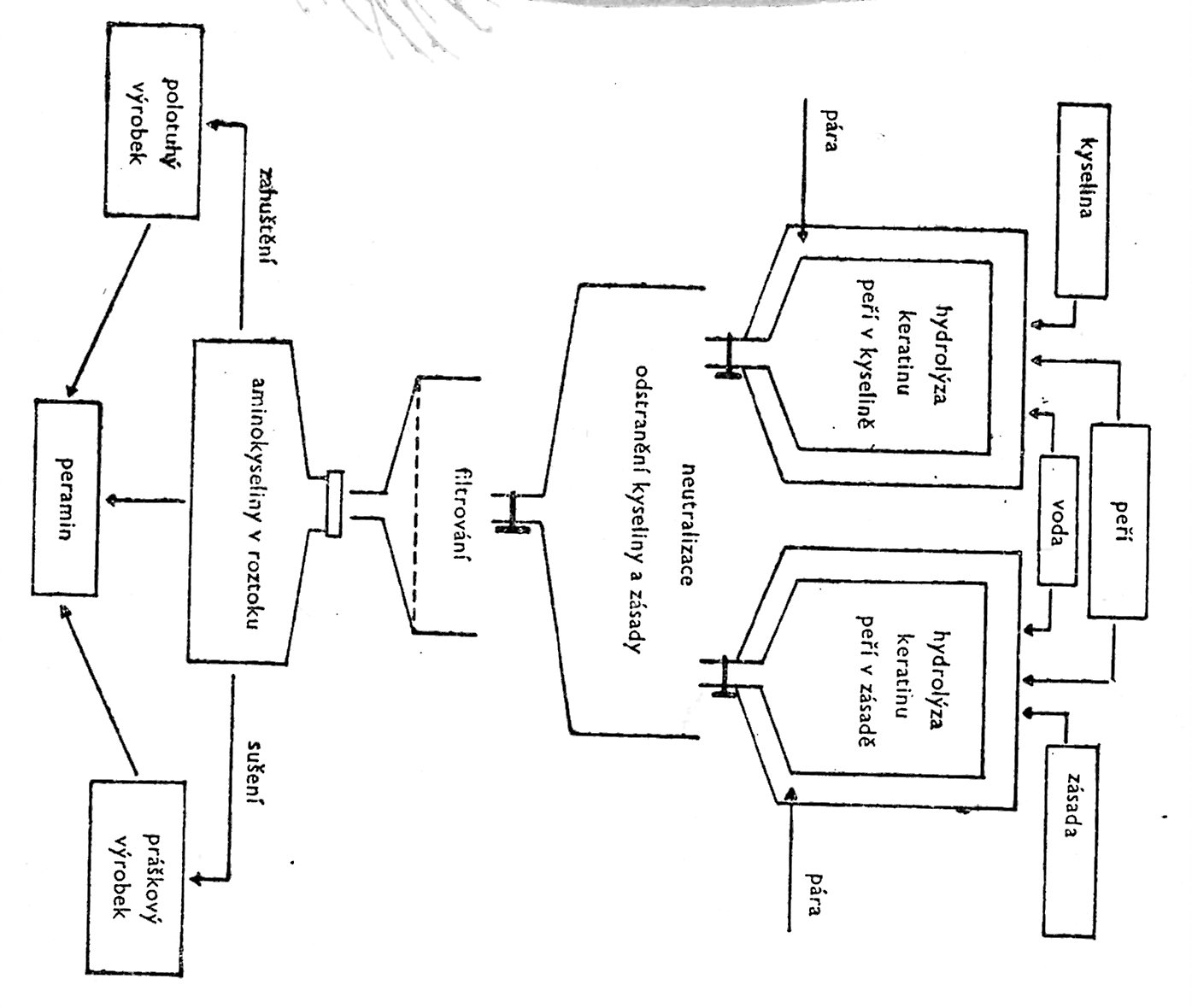 Krmivo z peří? (info z roku cca. 1965)
SNAHA VYUŽÍT ODPAD Z JATEČNÍ DRŮBEŽE
Obchodní název!
10.12.2022
PŘÍRODNÍ POLYMERY PŘF MU keratin & fibroin 10 2021
76
Krmivo z peří? 1
STUPEŇ:
ALKALICKÁ HYDROLÝZA
2. STUPEŇ
ENZYMATICKÁ HYDROLÝZA
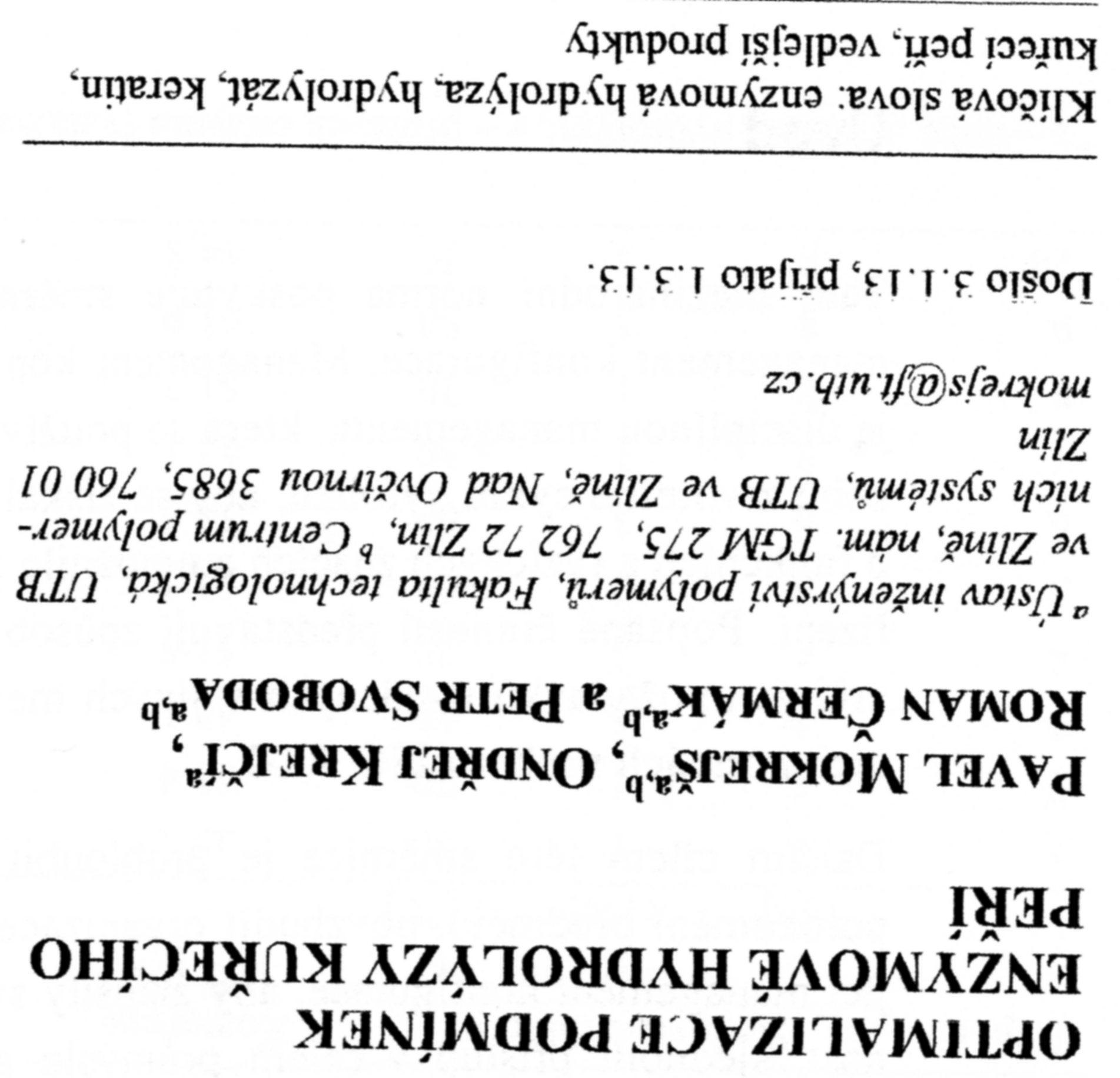 10.12.2022
PŘÍRODNÍ POLYMERY PŘF MU keratin & fibroin 10 2021
77
Krmivo z peří? 2
ZPŮSOB ZPRACOVÁNÍ PEŘÍ
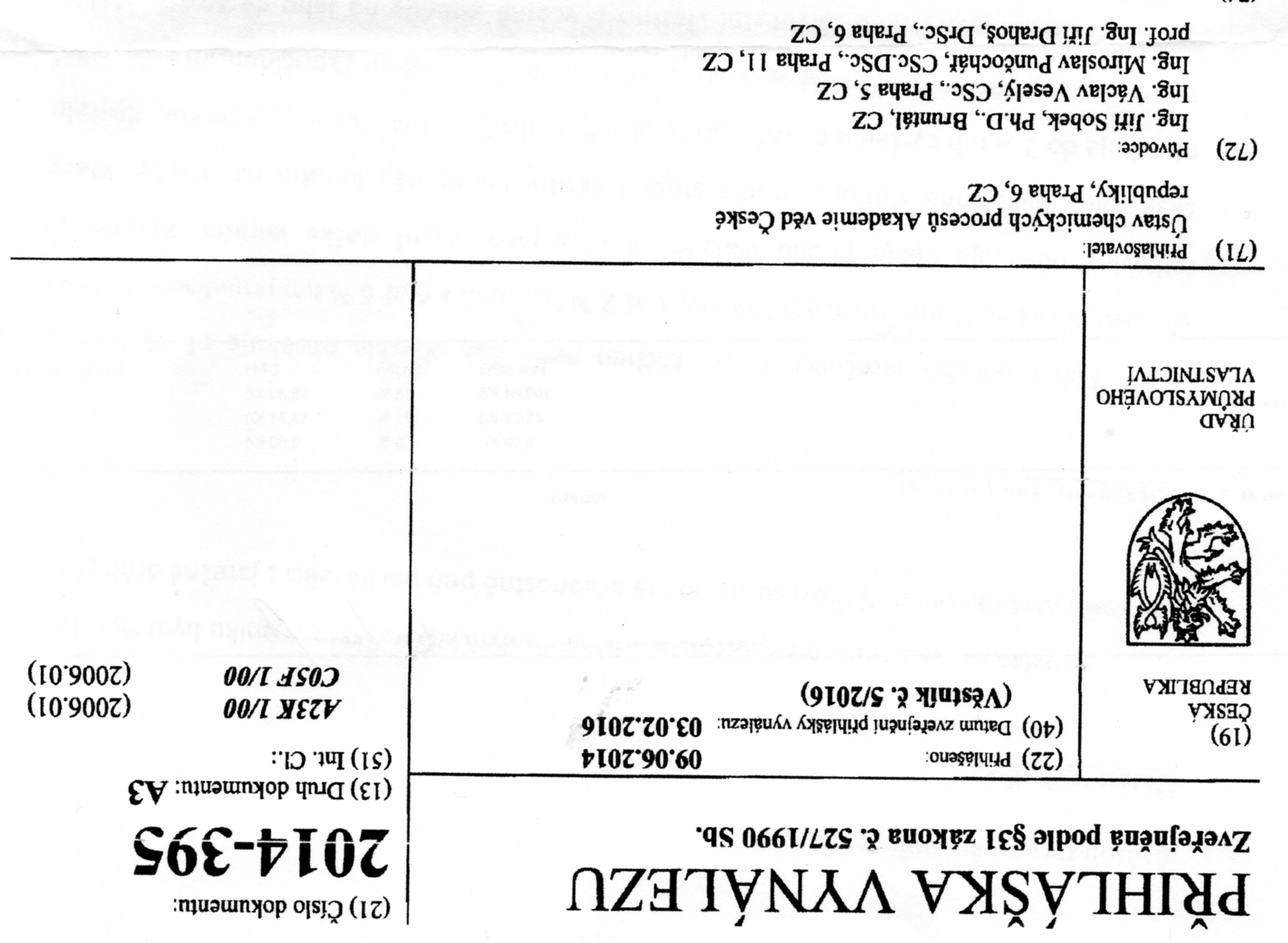 Voda + CO2 + zvýšená teplota a tlak
Kandidát na prezidenta ČR!
10.12.2022
PŘÍRODNÍ POLYMERY PŘF MU keratin & fibroin 10 2021
78
2. LANOLÍN
10.12.2022
PŘÍRODNÍ POLYMERY PŘF MU keratin & fibroin 10 2021
79
LANOLÍN
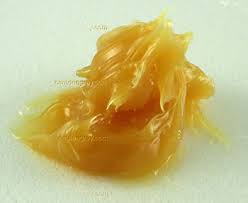 Pro kosmetiku se dále čistí, aby byl BEZBARVÝ
Surová vlna z jedné ovce (jedno stříhání) obsahuje 100 – 300 ml lanolínu
Na pohled nic zvláštního
Není to glycerid!
10.12.2022
PŘÍRODNÍ POLYMERY PŘF MU keratin & fibroin 10 2021
80
Lanolin (latinsky Lanolinum, původem z lāna, "vlna", a oleum, "olej"), též nazývaný Adeps Lanae, je žlutá
mazlavá látka vylučovaná mazovými žlázami zvířat tvořících vlnu, převážná lidstvem používaná část pochází od ovce domácí. Chemicky je lanolin příbuzný s voskem, lze použít jako mast na kůži nebo jako vosk na ochranu proti vodě; též se využívá jako surovina při výrobě krémů na boty. Vodovzdorné vlastnosti lanolinu chrání ovce proti promočení jejich vlny. Některé druhy ovcí produkují velká množství lanolinu a ten pak lze získávat lisováním vlny mezi válci. Z vlny se při zpracování (na přízi nebo plst) odstraňuje většina nebo všechen lanolin.
Chemické složení
Chemicky je lanolin vosk, je směsí esterů mastných kyselin s alkoholy o velké molární hmotnosti. V lanolinu bylo identifikováno více než 180 různých kyselin a 80 alkoholů. Teplota tání je okolo 40 °C. Lanolin je nerozpustný ve vodě, může s ní však tvořit velmi stabilní emulze. V určité době byl název Lanolin používán jako ochranná známka pro přípravek z ovčího a vepřového tuku a vody. [1]
Použití
• Kosmetika (změkčuje a zjemňuje pokožku; různé krémy)
• Textilní průmysl (změkčovadlo; přidává se do některých pracích prostředků)
• Kožedělný průmysl
• Lékařství a farmakologie (antibakteriální a hypoalergenní; podporuje hojení drobných popálenin; je použit pro
výrobu vitamínu D3)
10.12.2022
PŘÍRODNÍ POLYMERY PŘF MU keratin & fibroin 10 2021
81
3. FIBROIN
10.12.2022
PŘÍRODNÍ POLYMERY PŘF MU keratin & fibroin 10 2021
82
Kde se vyskytuje FIBROIN?
PŘÍRODNÍ HEDVÁBÍ
PAVOUČÍ SÍTĚ Pavoučí hedvábí je proteinové vlákno z výměšků pavouků druhu Argiope a Nephila.
SEKRET NOČNÍCH MOTÝLŮ
10.12.2022
PŘÍRODNÍ POLYMERY PŘF MU keratin & fibroin 10 2021
83
PŘÍRODNÍ HEDVÁBÍ
Převážná část přírodního hedvábí se získává z výměšků housenky bource morušového. Je to jediné „nekonečné“ přírodní textilní vlákno.
Tento fibroin  má typickou primární strukturu
SEKUNDÁRNÍ STRUKTURA  fibroinu je b skládaný list
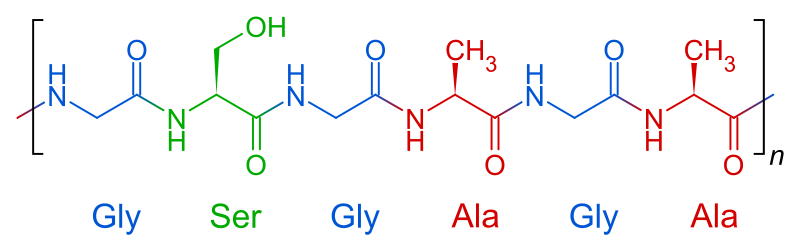 84
10.12.2022
PŘÍRODNÍ POLYMERY PŘF MU keratin & fibroin 10 2021
10.12.2022
PŘÍRODNÍ POLYMERY PŘF MU keratin & fibroin 10 2021
85
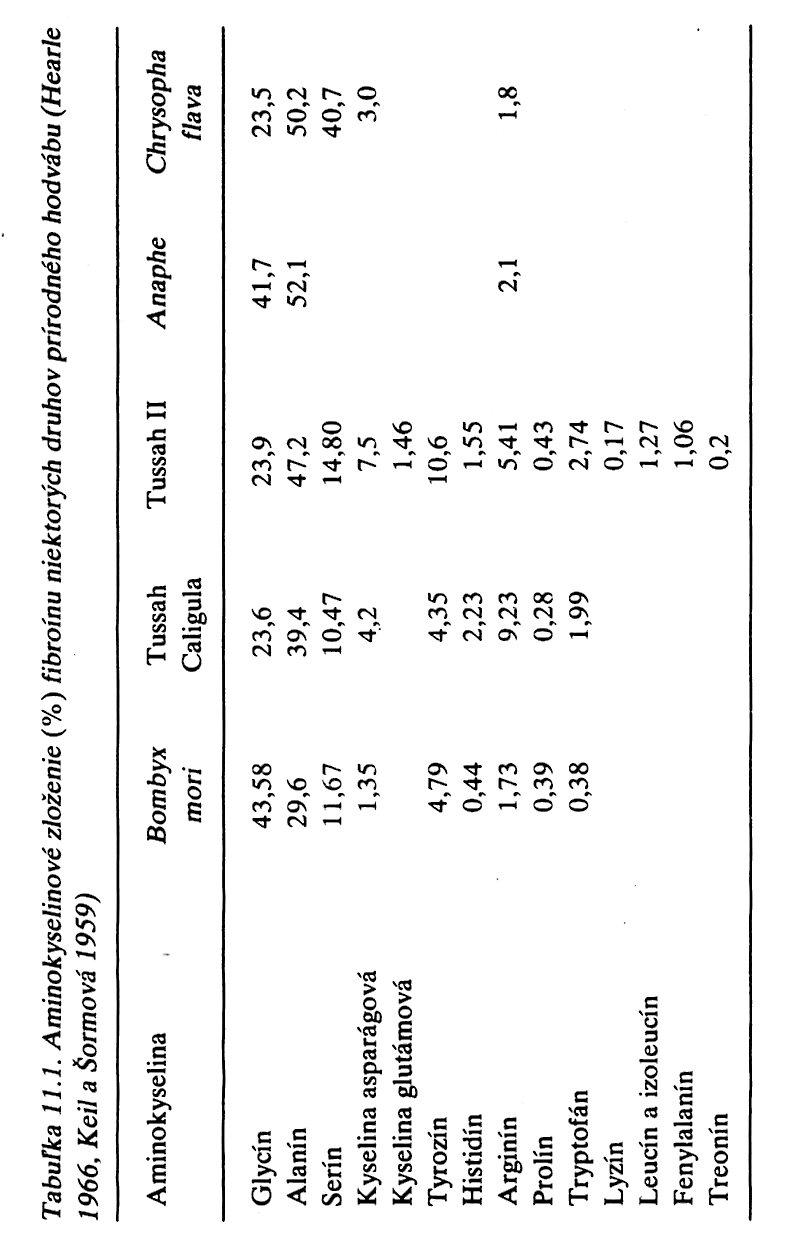 10.12.2022
PŘÍRODNÍ POLYMERY PŘF MU keratin & fibroin 10 2021
86
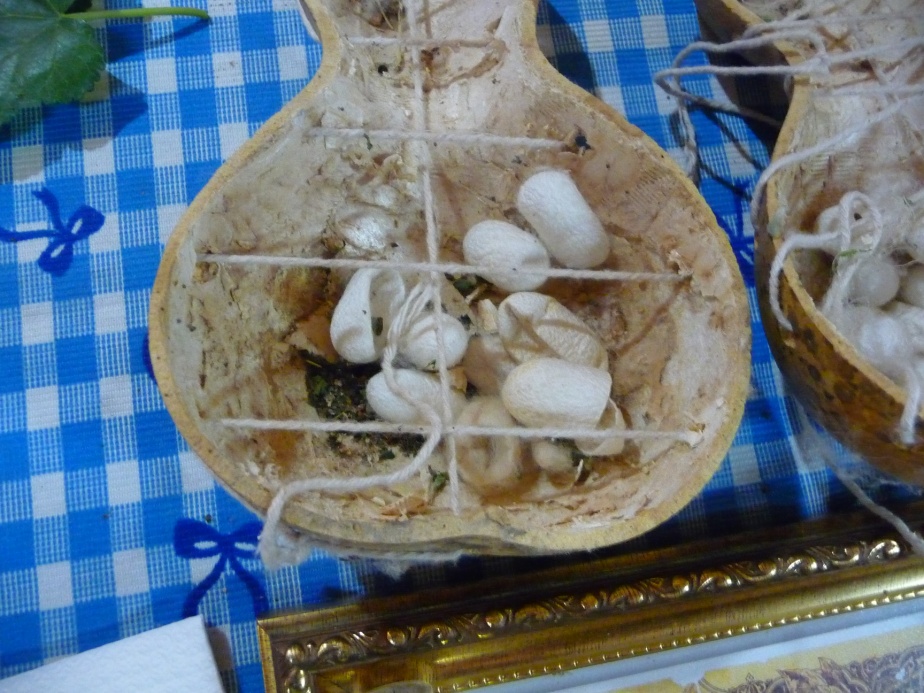 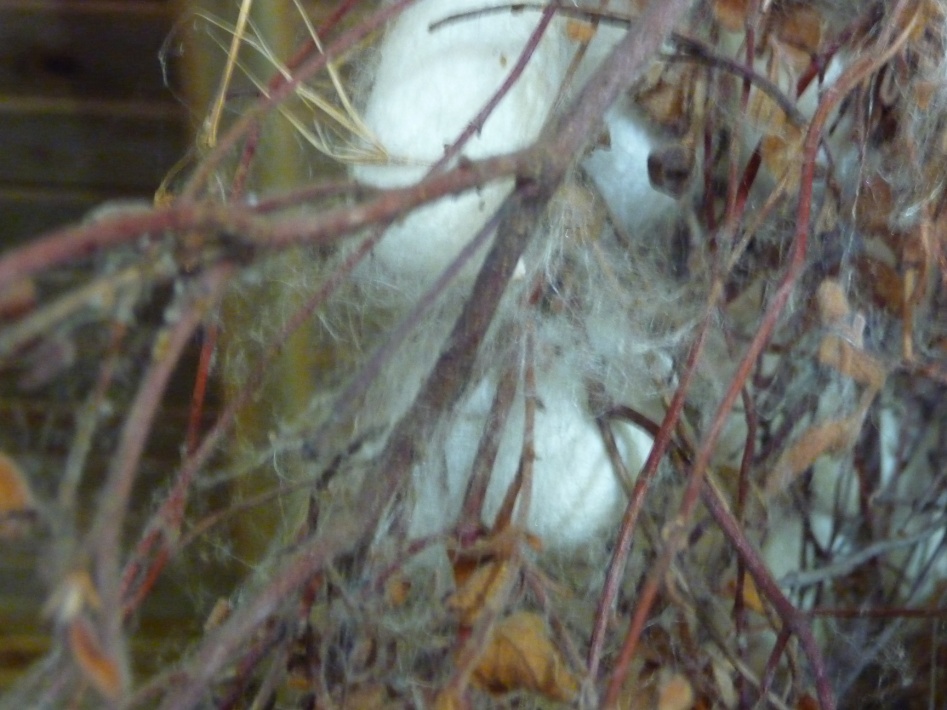 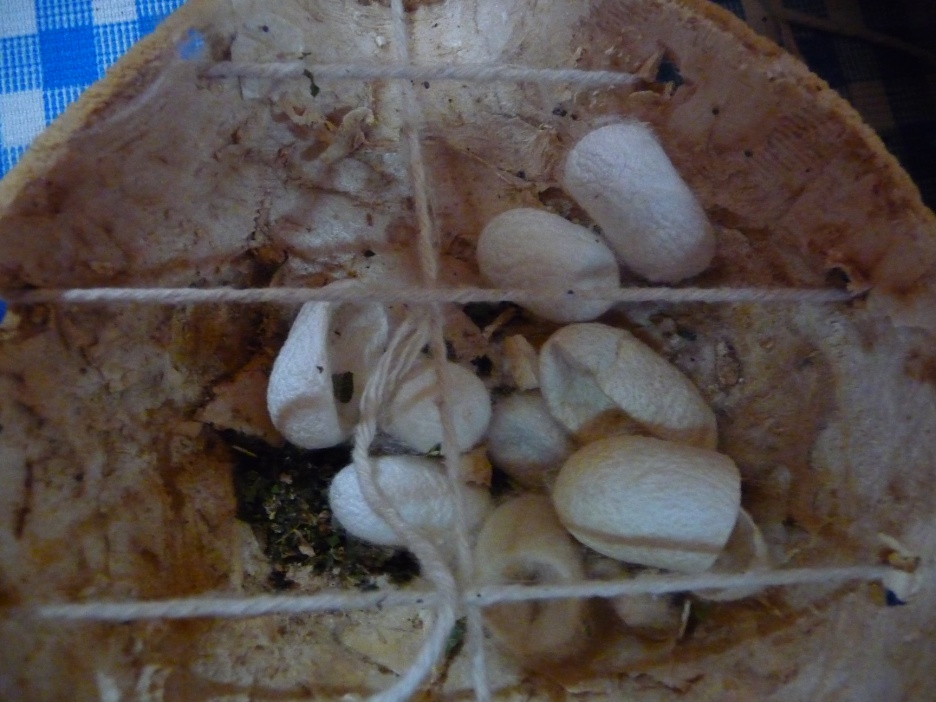 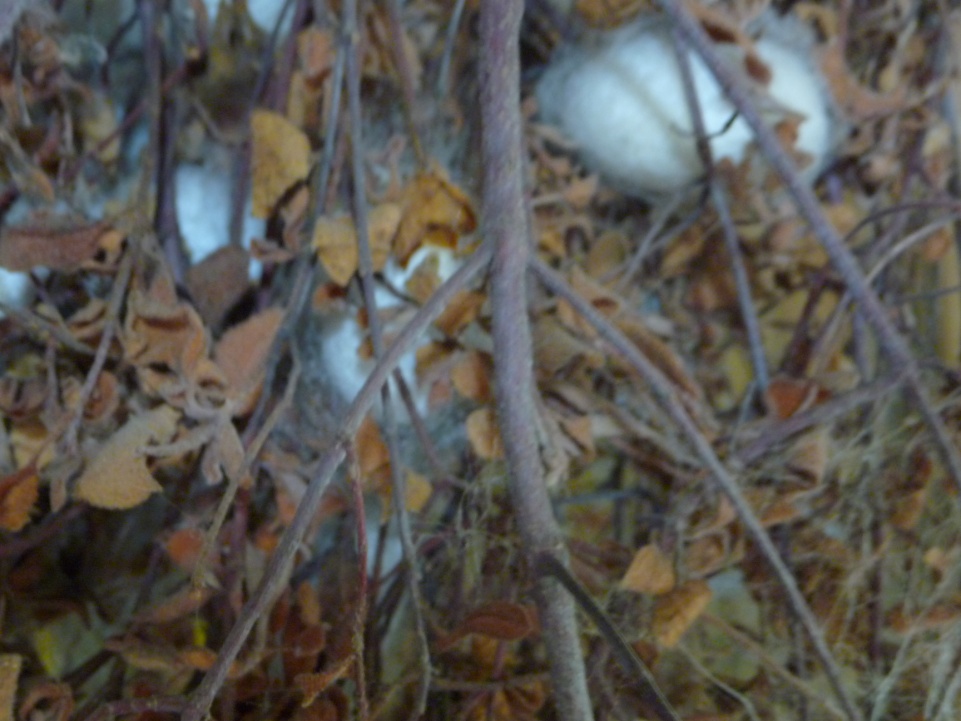 10.12.2022
PŘÍRODNÍ POLYMERY PŘF MU keratin & fibroin 10 2021
87
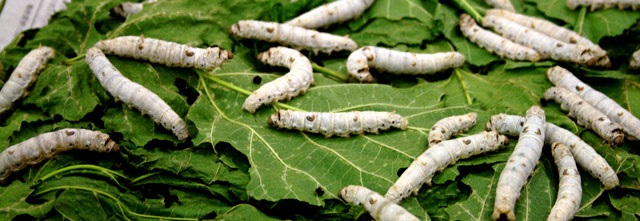 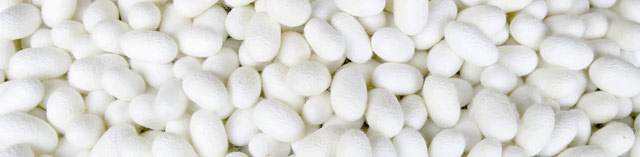 10.12.2022
PŘÍRODNÍ POLYMERY PŘF MU keratin & fibroin 10 2021
88
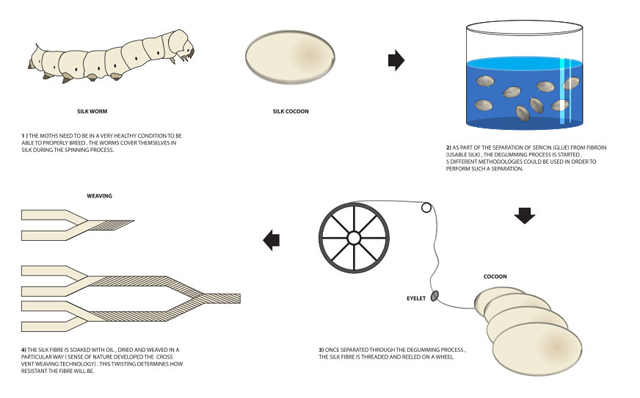 10.12.2022
PŘÍRODNÍ POLYMERY PŘF MU keratin & fibroin 10 2021
89
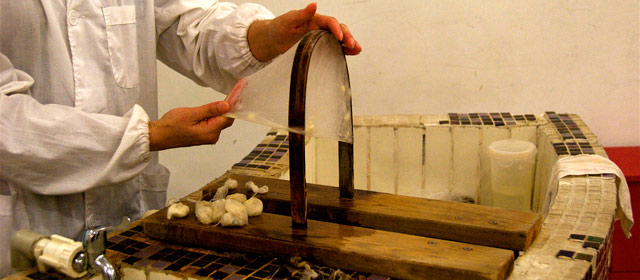 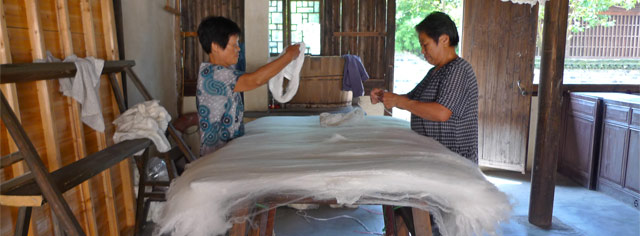 10.12.2022
PŘÍRODNÍ POLYMERY PŘF MU keratin & fibroin 10 2021
90
Silk fibres are a continuous protein fibre created from natural processes and extracted from cocoons, which means that these fibres can retain the properties that are associated with the chemicals produced by the silkworm. When secreted by the silkworm, the natural state of the fibre is a single silk thread made up of a double filament of protein material (fibroin) glued together with sericin, an allergenic and gummy substance that is normally extracted during the processing of the silk threads.
Extracting Raw Silk
The production process of silk can seem deceptively simple but indeed has several steps. In fact, the process of creating silk fibres of the highest quality take a few weeks to complete.
10.12.2022
PŘÍRODNÍ POLYMERY PŘF MU keratin & fibroin 10 2021
91
First, the new born larvae of the silkworms are kept in a warm and stable environment and given plenty of mulberry leaves, their favourite diet.
The silkworms naturally produce cocoons around themselves to pupate (ZAKUKLIT). This process is done through “spinning”: the worm secretes a dense fluid from its gland structural glands, resulting in the fibre of the cocoon.
The cocoons are sorted carefully according to size and quality.
Boiling water with soap is used unravel the silk fibres from the cocoon. This is known as the degumming process.
The outer shell of the cocoon is fed into into the spinning reel, which is still often operated manually
The long fibre thread that are extracted from the cocoon are then cleaned and stripped from any deficiencies.
10.12.2022
PŘÍRODNÍ POLYMERY PŘF MU keratin & fibroin 10 2021
92
The degumming process
V KOKONU je vlákno propojeno  SERICINEM, což je ROZPUSTNÝ GLYKOPROTEIN chránící vlákna FIBROINU
SERICIN  se rozpustí ve vroucí vodě a tak se uvolní vlákno
ROZPUSTÍ SE I TUKY & VOSKY
Ve vlákně zbude jen cca. 1 % popelovin (anorganika), jinak jen  PROTEIN
10.12.2022
PŘÍRODNÍ POLYMERY PŘF MU keratin & fibroin 10 2021
93
PŘÍRODNÍ HEDVÁBÍ SEKUNDÁRNÍ STRUKTURA
b skládaný list
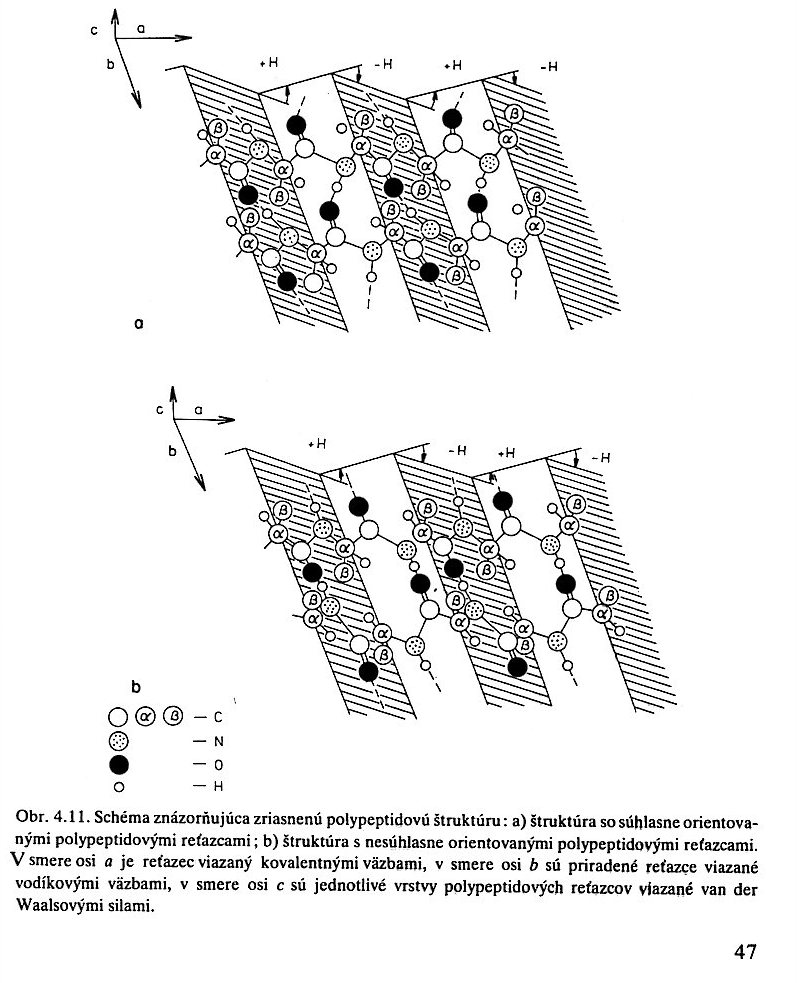 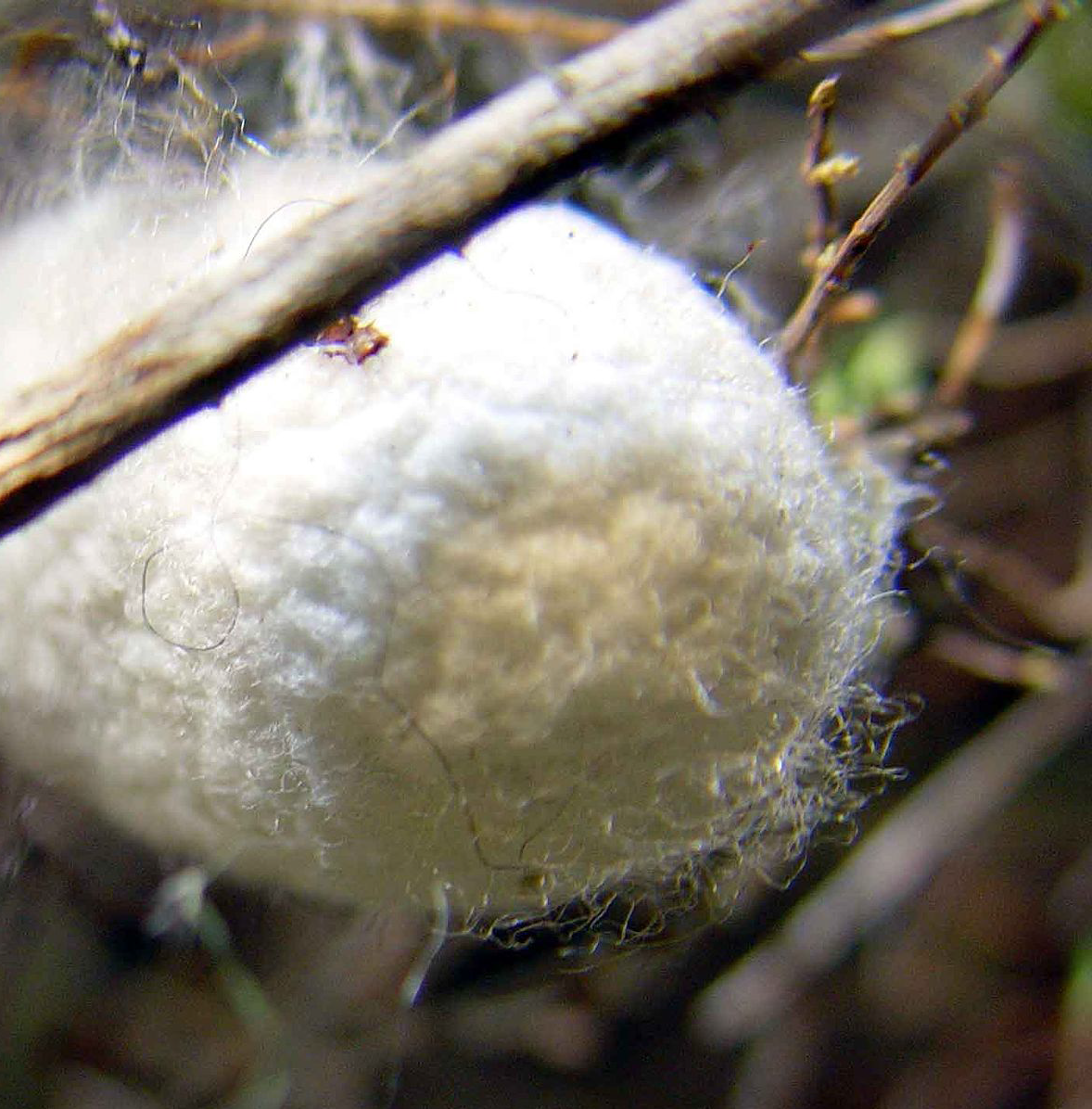 10.12.2022
PŘÍRODNÍ POLYMERY PŘF MU keratin & fibroin 10 2021
94
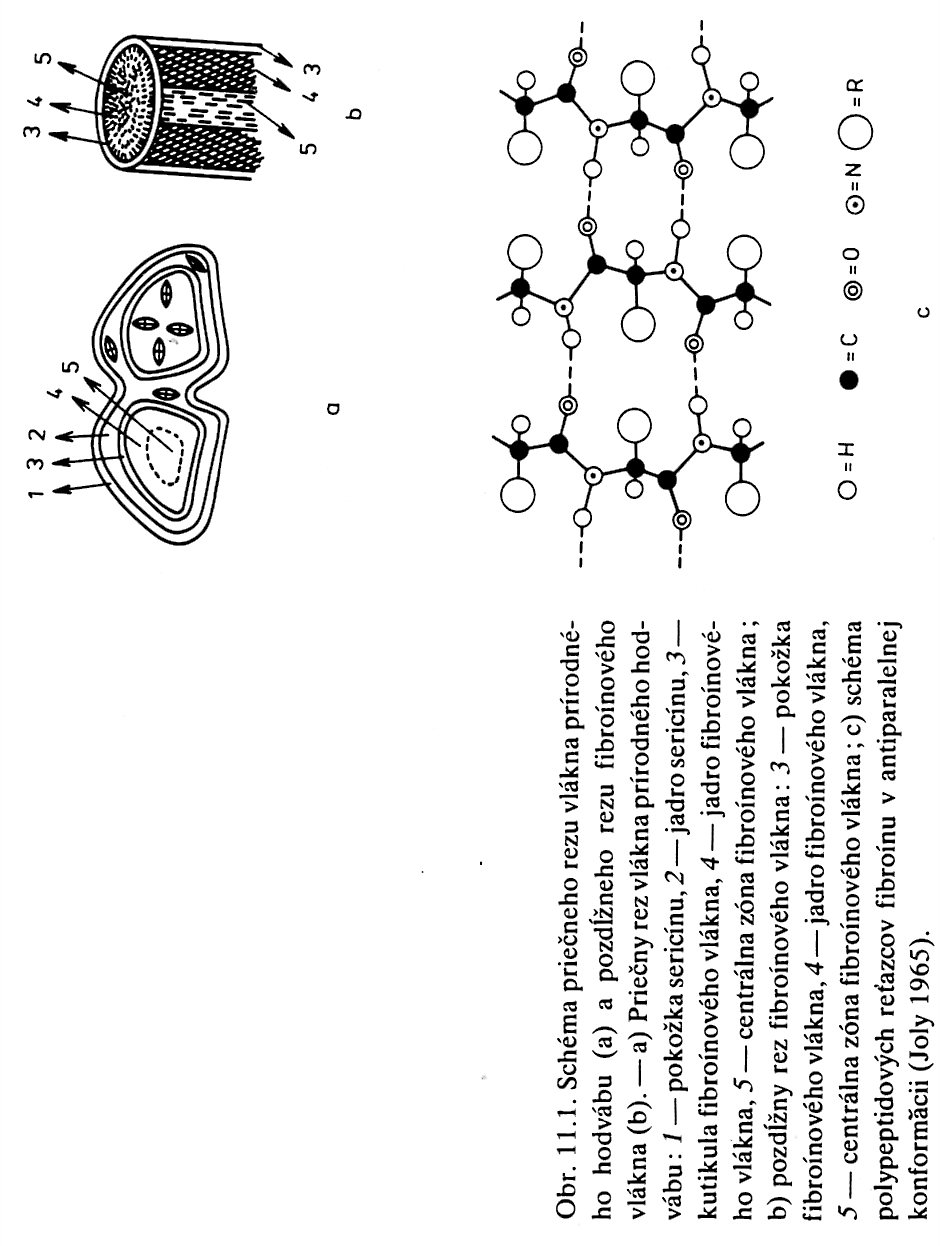 I VLÁKNO PŘÍRODNÍHO HEDVÁBÍ JE SLOŽITÝ ÚTVAR
PRIMÁRNÍ VLÁKNA
SEKUNDÁRNÍ VLÁKNA
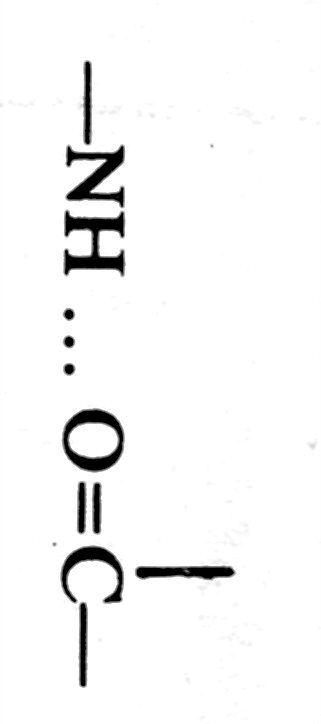 Je to tzv. DVOJVLÁKNO  spojené sericinem (tzv. HEDVÁDNÝ KLIH) o délce 3000 – 4000 m
H můstek fibroinu
10.12.2022
PŘÍRODNÍ POLYMERY PŘF MU keratin & fibroin 10 2021
95
Fázové přeměny KERATINU  versus FIBROINU
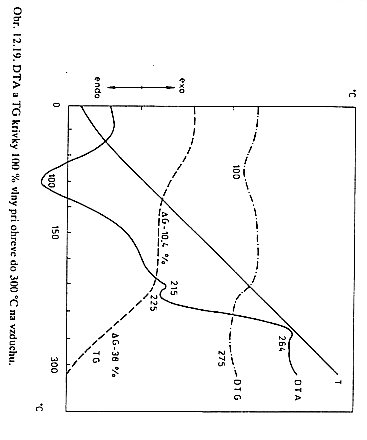 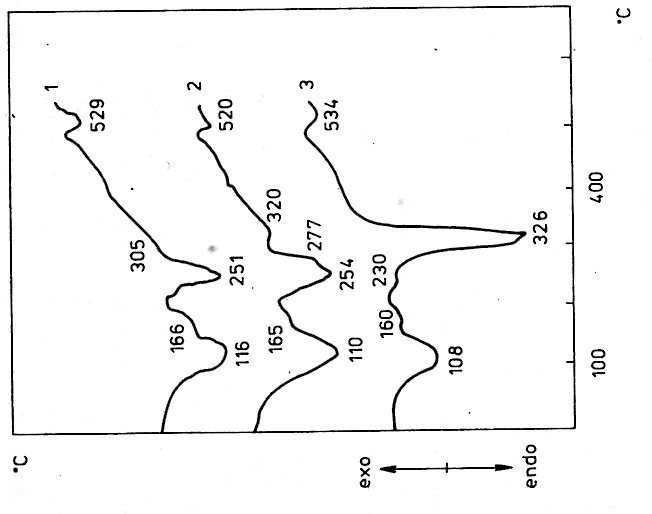 NA VZDUCHU > OXIDACE > SPALOVÁNÍ UŽ PŘI cca. 230 °C
FIBROIN je teplotně stabilnější než KERATIN
(TEPLOTA FÁZOVÉ PŘEMĚNY)
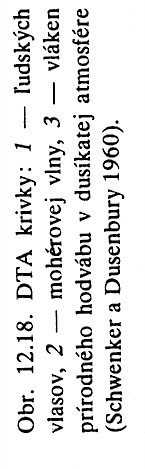 b keratin (skládaný list) > amorfní keratin
Odsušení vody
Rozklad v DUSÍKU je až u vyšších teplot a je pomalejší
10.12.2022
PŘÍRODNÍ POLYMERY PŘF MU keratin & fibroin 10 2021
96
CHEMICKÉ REAKCE A ROZPUSTNOST FIBROINU 1
ROZKLAD KYSELINAMI (účinnější) A ZÁSADAMI
OXIDACE
CHLÓR, ACETANHYDRID, SOLI ALKALICKÝCH KOVŮ A ZEMIN
SOLI TĚŽKÝCH KOVŮ, HLAVNĚ CÍNU > bere až 100 % > ZATĚŽKÁVÁNÍ BOURCOVÉHO HEDVÁBÍ
TVORBA PŘÍČNÝCH VAZEB
10.12.2022
PŘÍRODNÍ POLYMERY PŘF MU keratin & fibroin 10 2021
97
CHEMICKÉ REAKCE A ROZPUSTNOST FIBROINU 2
ROZKLAD KYSELINAMI (účinnější) – horká konc. HCl rozpouští do 30 minut kvantitativně
OXIDACE – H2O2, KMnO4 při vyšších koncentracích hedvábí poškozují
CHLÓR, ACETANHYDRID, SOLI ALKALICKÝCH KOVŮ A ZEMIN (např. ZnCl2) rozpouštějí (podobně jako PA6)
TVORBA PŘÍČNÝCH VAZEB – přes složitější organické sloučeniny
10.12.2022
PŘÍRODNÍ POLYMERY PŘF MU keratin & fibroin 10 2021
98
PŘÍRODNÍHO HEDVÁBÍ pod mikroskopem
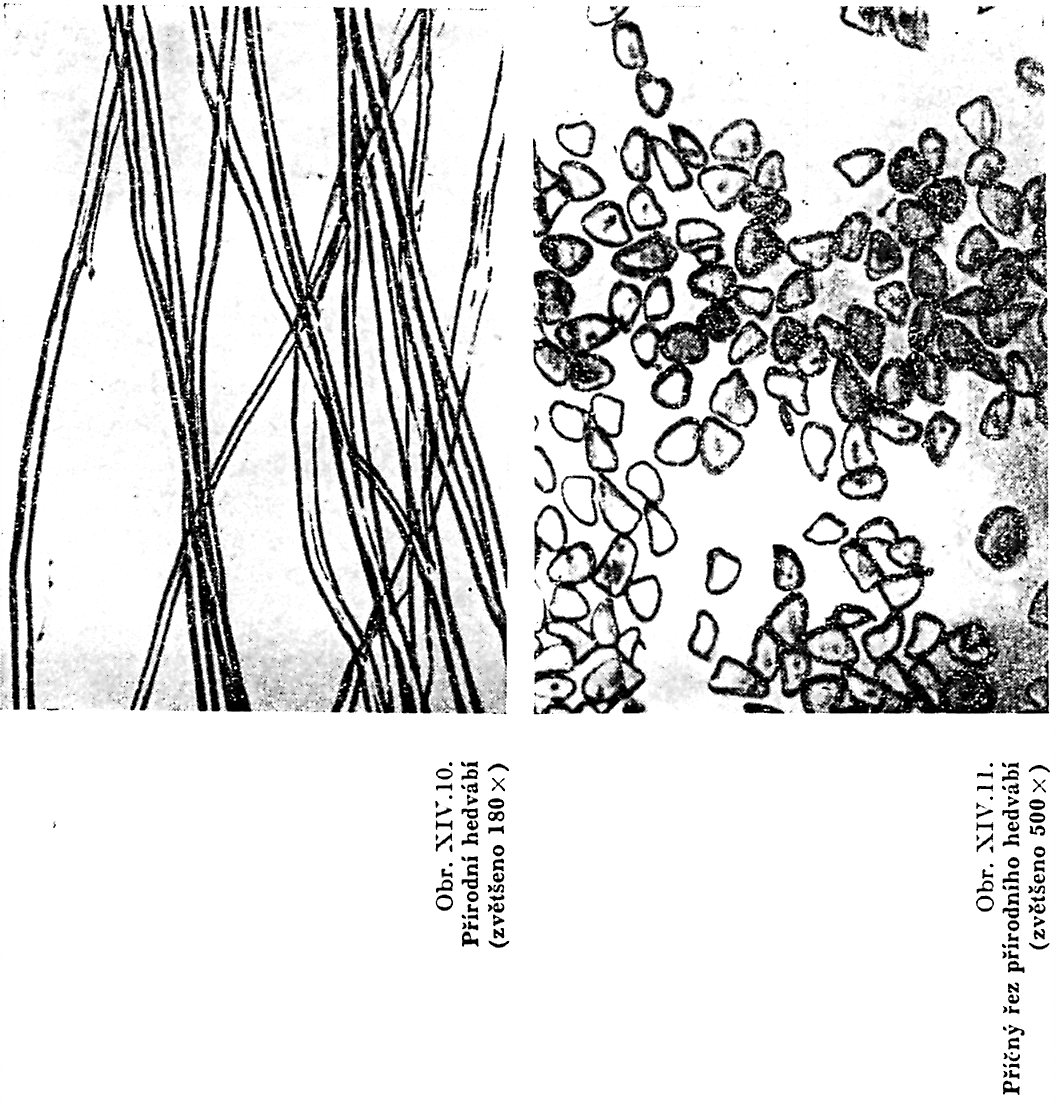 10.12.2022
PŘÍRODNÍ POLYMERY PŘF MU keratin & fibroin 10 2021
99
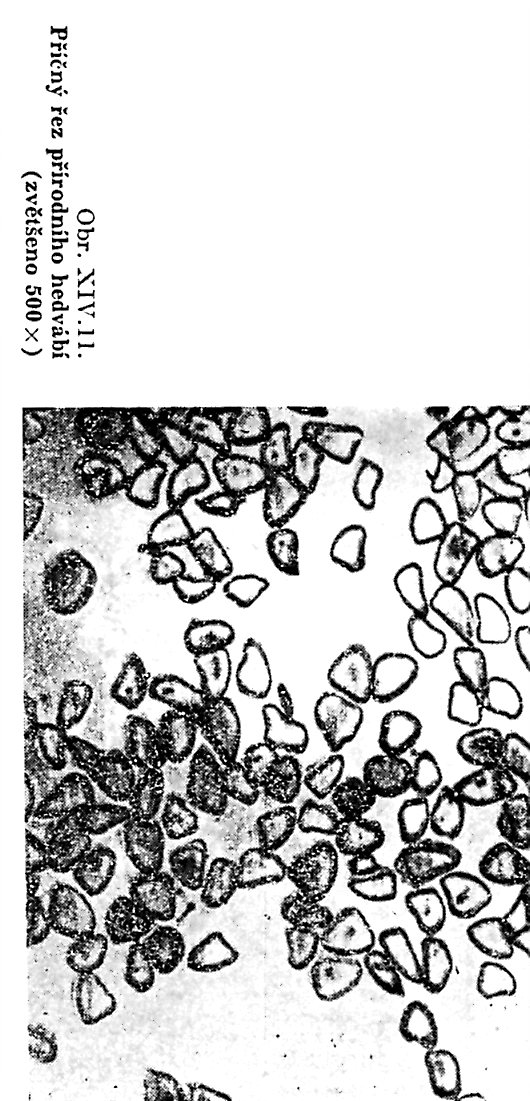 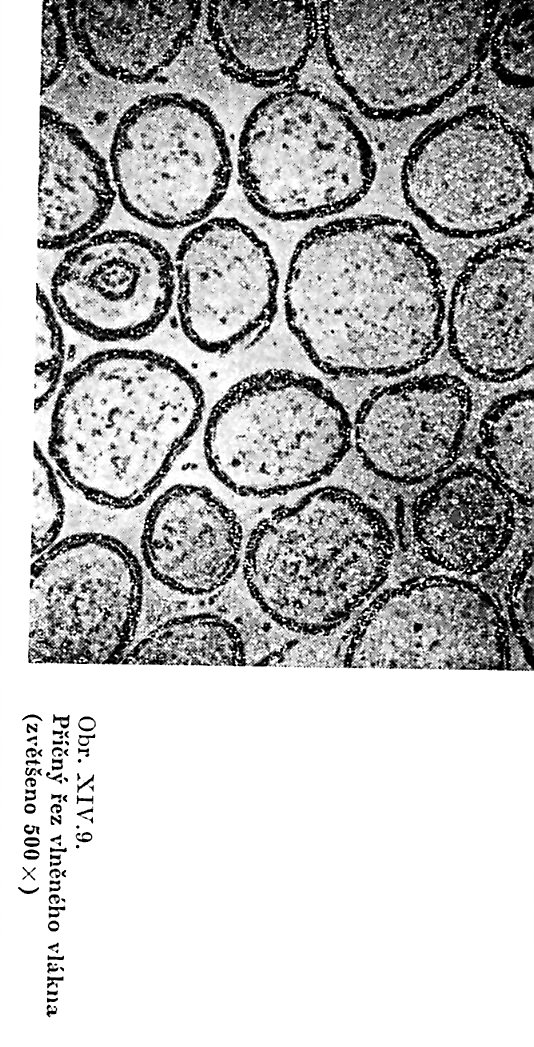 Tloušťky vláken vlny a hedvábí při stejném zvětšení
10.12.2022
PŘÍRODNÍ POLYMERY PŘF MU keratin & fibroin 10 2021
100
SUROVINOVÝ VÝZNAM PŘÍRODNÍHO HEDVÁBÍ
PŘÍRODNÍ HEDVÁBÍ  je exkluzivní surovina
Roční světová produkce je jen cca. 300 000 t/rok
Hlavní producent je Čína
Pokusy o pěstování bource morušového v tuzemsku skončily krachem už za první republiky
10.12.2022
PŘÍRODNÍ POLYMERY PŘF MU keratin & fibroin 10 2021
101
Bílkovinná textilní vlákna a konzervátor - restaurátor
Vlna i hedvábí jsou napadány moly
Vlna i hedvábí mají v řetězcích reaktivní skupiny a proto by měly být dobře barvitelné
Krachem textilního průmyslu v tuzemsku mizejí i odborníci na textilní i chemické zpracování vlny i hedvábí
To může způsobit potíže při restaurování textilií v vlny a hedvábí
Hedvábí by SNAD  bylo možno imitovat polyesterem
U imitace vlny je problém šupinatého povrchu vlákna
10.12.2022
PŘÍRODNÍ POLYMERY PŘF MU keratin & fibroin 10 2021
102